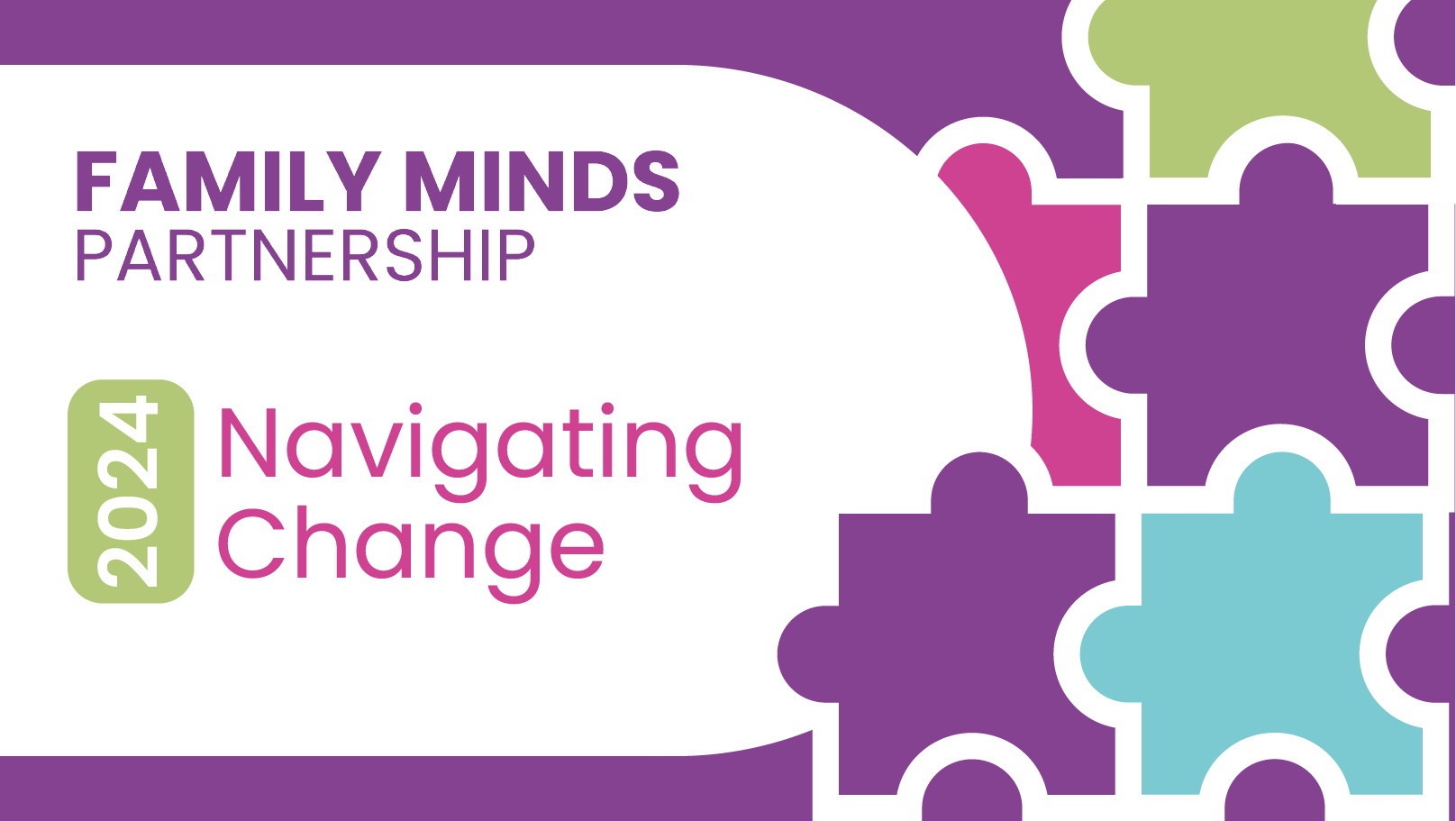 [Speaker Notes: Family Minds - PM; Heads Up; YMCA; Bounce; Exeter Community Initiatives; Esteem Team; Devon MH Alliance; Action E Devon; Normal Magic; Tor Support; Young Devon
Family Minds Partnership is a group of organisations who are working alongside each other to better improve mental health support for Children, Young People and their Families across Devon.
Our common purpose is to
ensure all family members are appropriately supported (including siblings), by working collaboratively
 to increase the success rate of interventions that families receive, by taking a shared, holistic approach
share knowledge and ideas to achieve positive/best practice 
have shared values, a shared language and shared messages, whilst delivering services in our own unique ways
pull services in to support our families, rather than simply signposting to an alternative service (no wrong front door)
continue to be a catalyst for change by capturing our journey and sharing the learning]
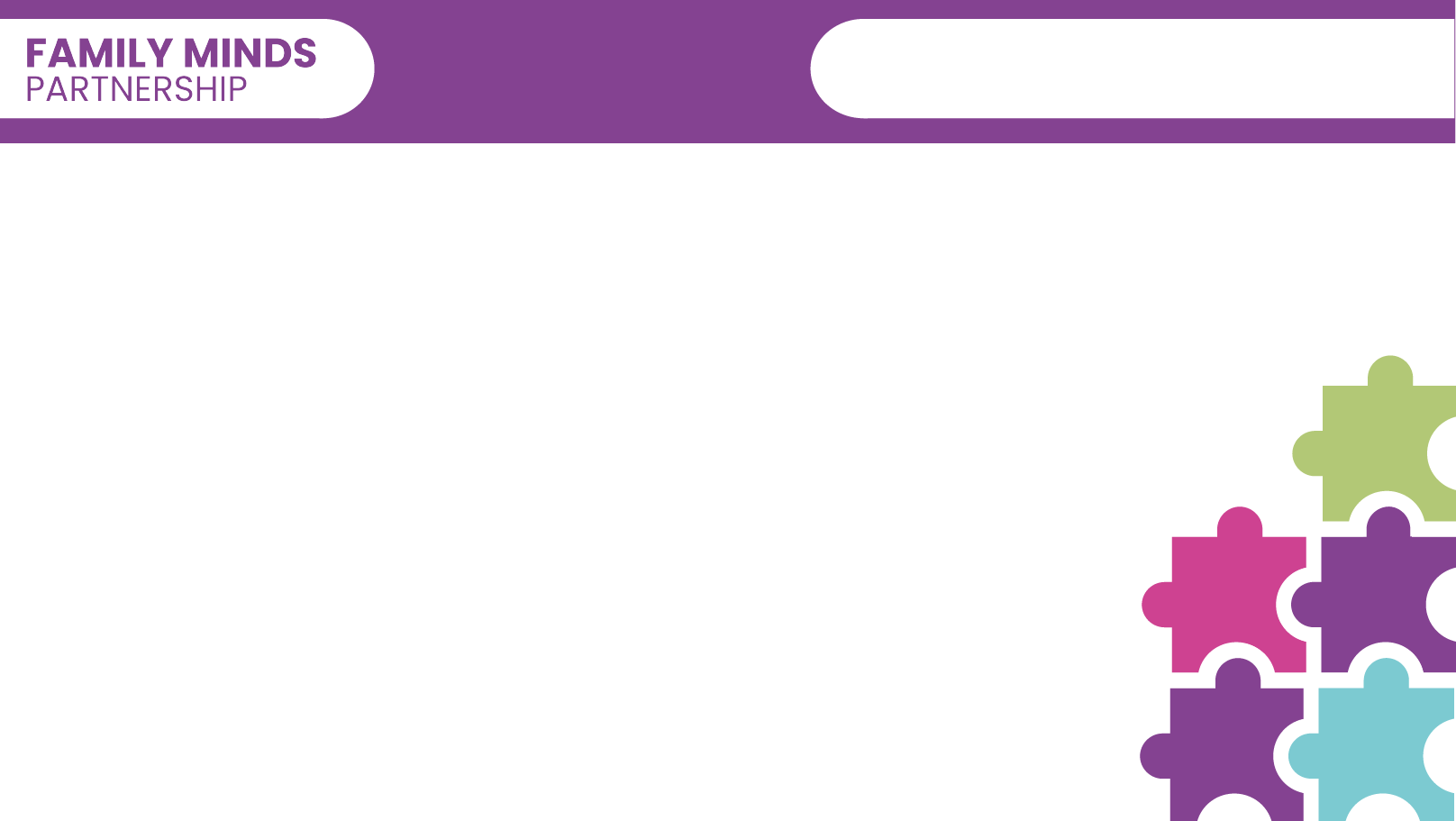 Practicalities
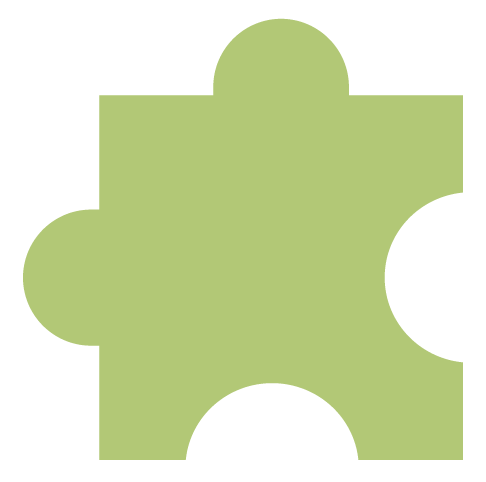 A co-produced toolkit for families, schools and practitioners to use alongside children preparing for their move to secondary educational settings

Funded by Health Inequalities Funds
Navigating Change
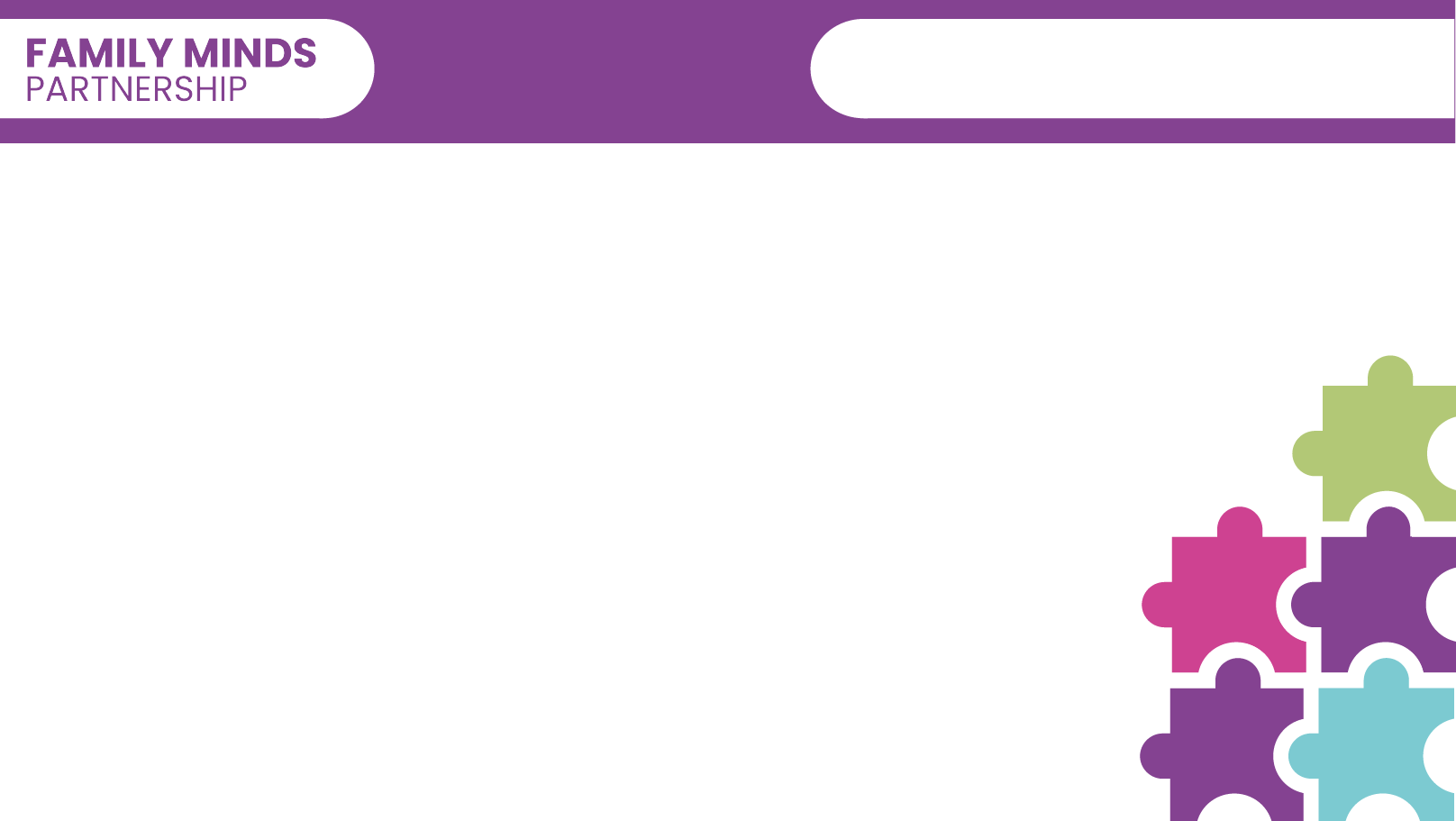 Practicalities
Learning about the new school:
How will students find their way around?
Toilets, locker rooms, where to put their bag, PE kit & books & what to carry with them
Safe spaces, such as library, clubs & where to go if not available
What do students need?
A clear indication of the uniform required and where to buy new or pre-loved
Ask school about uniform bursaries, 2nd hand uniform sales and pupil premium arrangements 
A checklist of equipment required and when
Expectations in subject specific classes such as PE and D&T e.g. uniform, protective clothing, materials, any cost implications. 
What will the school day look like?
School day timetables, including start and finish times
Length of lessons, breaks & lunchtime & single-subject classes
[Speaker Notes: By supporting students to understand how to find their way around the school, we are addressing their fear and anxiety about moving from familiar surroundings to somewhere new and unfamiliar.  
It can be useful to use visuals, such as photographs/maps with colour coding, or online tours with clear markers of toilets/other important spaces.  They also offer an opportunity for families to reflect back on together over the summer holidays and on the first mornings at a new setting.
Holding a clothes swap event that includes uniform can be a great opportunity for new families to feel part of the school community.

Explaining how teaching methods have developed through primary school and expectations of secondary school will help to address student’s stress and fear around change.]
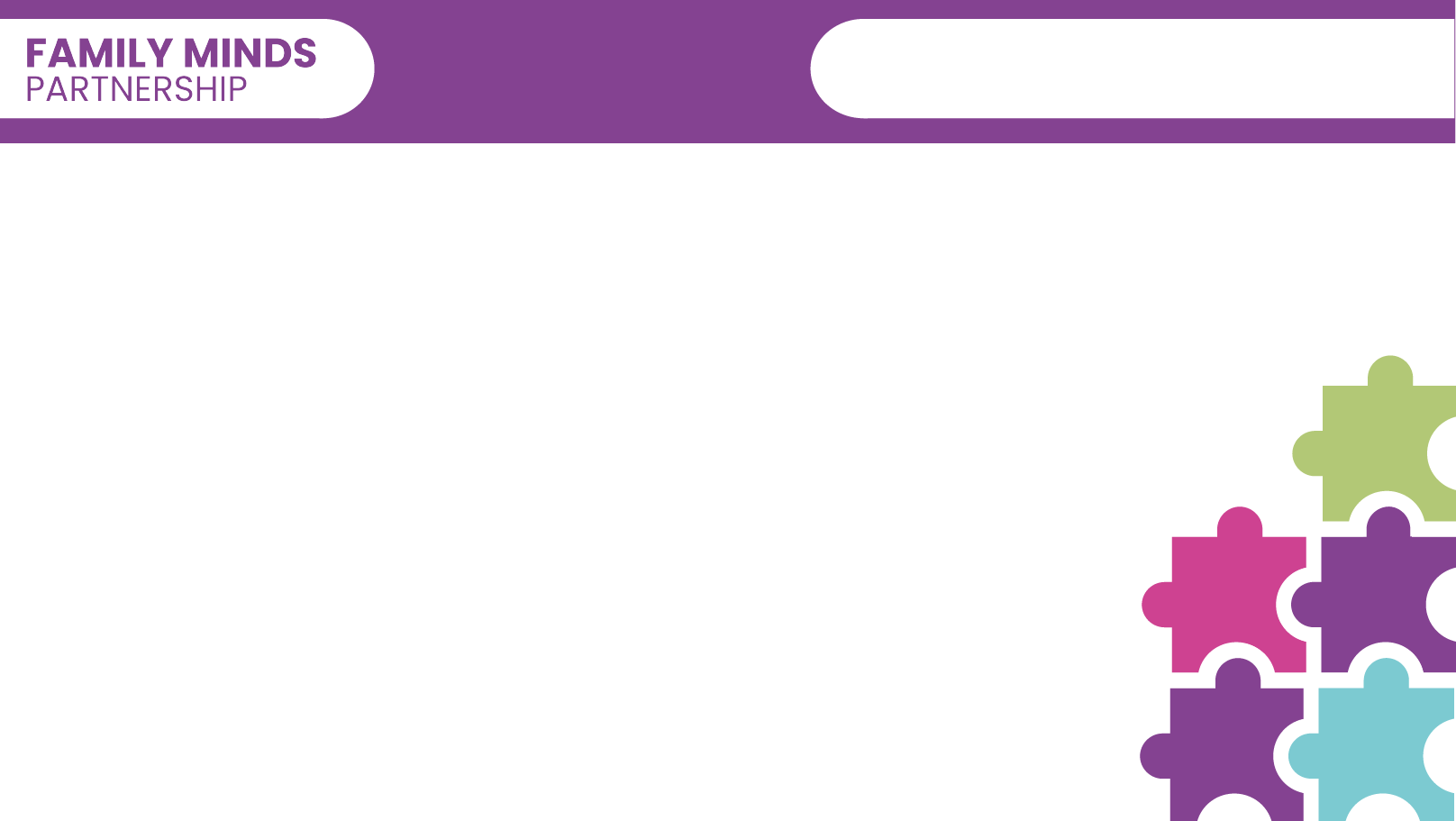 Practicalities
An example from one family, whose child was able to go into the school the day before the start of term:
"I got to meet my teachers and got to know which teacher was in which classroom. I knew which classes were on which site. I liked being able to talk to the teacher about the seating plan and where it was best for me to sit to be able to hear and lip read the teacher. 

It made me feel more confident about getting to the different classrooms on time. I was able to help the other children in my class and told them that the teacher was really nice and not scary. I liked being able to go in when the school was quiet, this helped me a lot."
[Speaker Notes: My daughter was offered to go into the school the day before the start of term. During her visit we were able to go to all her classrooms, she was able to practice following her map to find them. The majority of the teachers were in their classrooms, and this was a great chance for Daisy to meet them. She was able to talk to the teachers about where it would be best to sit for her to hear and lip read. 
This opportunity meant that Daisy went in the next day confident and with a lot of her questions answered. A lot of her worries had been reduced and she felt assured that she was going to be able to be access the work by being able to sit in a good place for her. 
Daisy wasn’t particularly anxious about starting secondary school, but this couple of hours really did make a difference to her start to secondary school.
If this opportunity was offered to anxious students, I really think it could make a difference to the children’s experience of starting secondary school.
Feedback - ideas]
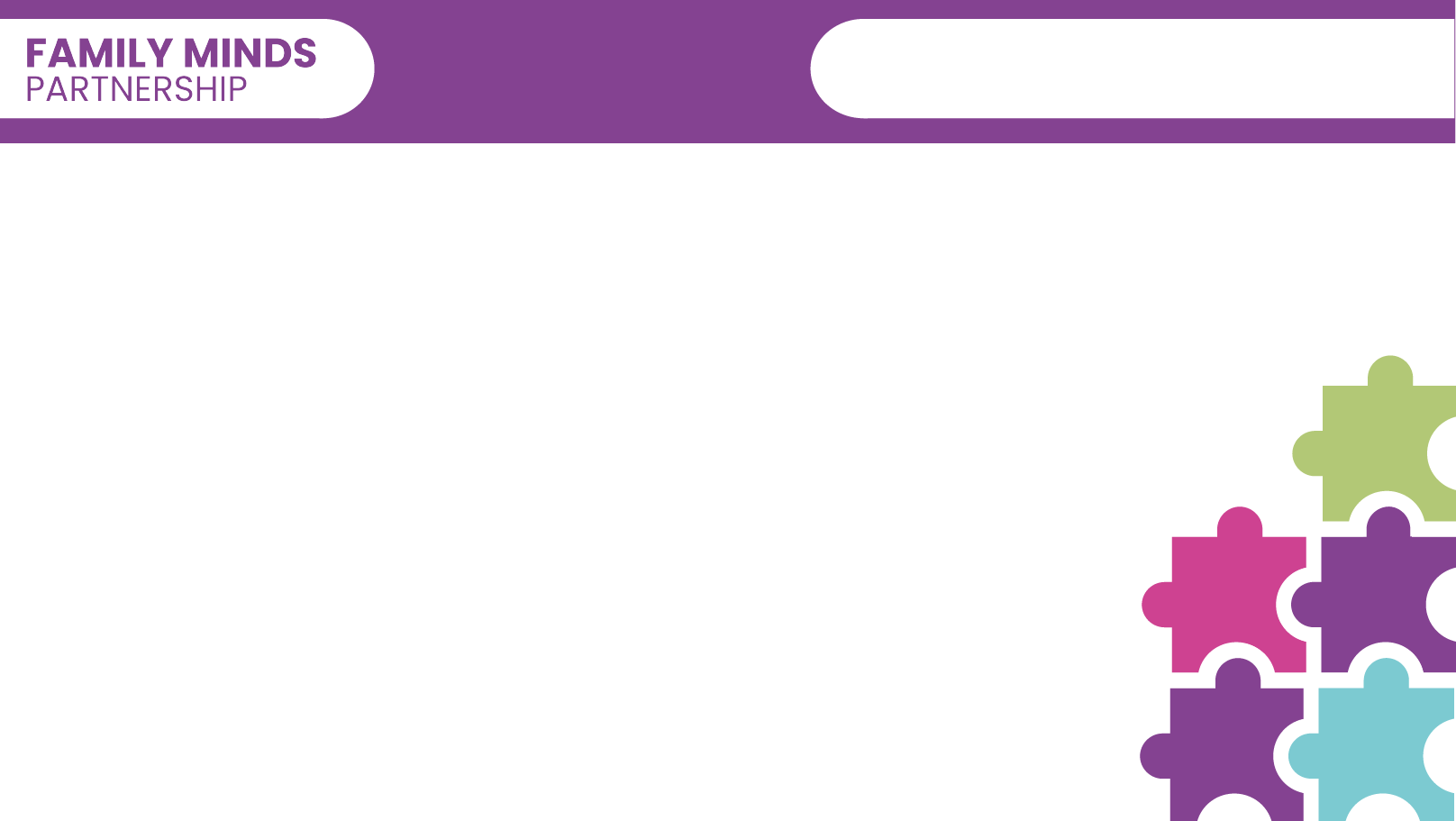 Practicalities
Learning about the new school:
The school environment
Noises - school pips/bell
Include changing rooms and canteen in the tour for smells
Corridors, pictures
Settling in
'This is me' profile for all students?
Are there after school clubs you can join in year 5/6 at your new/intended school? 
Is there a mentor system at the new school? 
Is there a Young Carers Club?
Consider joining transition support programmes (such as The Big Step)
[Speaker Notes: By supporting students to understand how to find their way around the school, we are addressing their fear and anxiety about moving from familiar surroundings to somewhere new and unfamiliar.  
It can be useful to use visuals, such as photographs/maps with colour coding, or online tours with clear markers of toilets/other important spaces.  They also offer an opportunity for families to reflect back on together over the summer holidays and on the first mornings at a new setting.
Holding a clothes swap event that includes uniform can be a great opportunity for new families to feel part of the school community.
Explaining how teaching methods have developed through primary school and expectations of secondary school will help to address student’s stress and fear around change.]
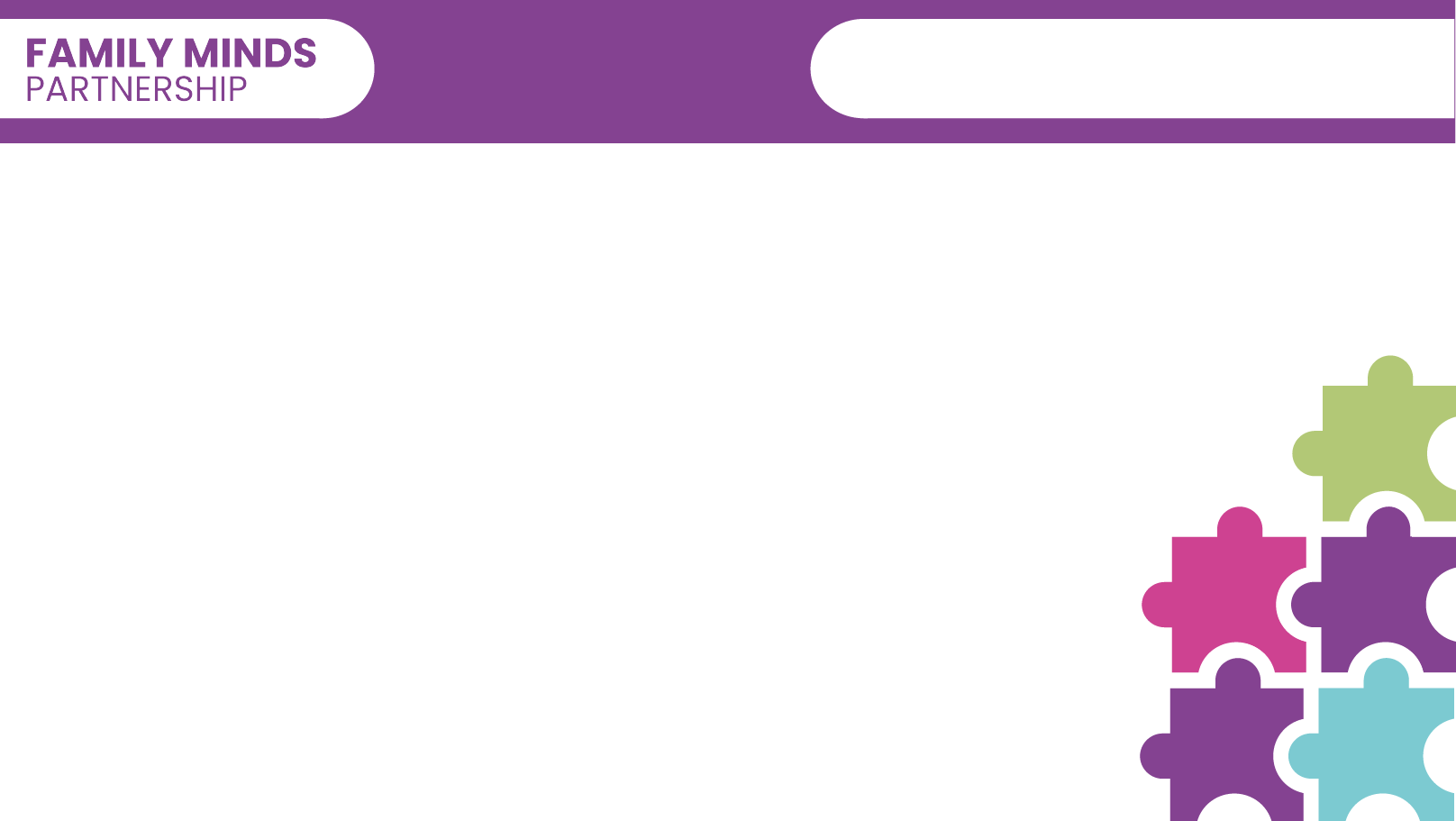 Practicalities
Learning about the new school:
How will learning change?
Teaching methods develop and change, from using props and pictures in primary to written work moving forward

What are the school’s policies on:
Bullying, how is it dealt with and why?
Can students bring in their mobile phones and why?
What are the uniform policies, penalties, how are they implemented and why?
How are students expected to conduct themselves during the day and why?
What sanctions, rewards and recognition  students expect and why?
[Speaker Notes: It can be useful for parents & caregivers to explain to their young person that the school policies are created with best intentions and are created to support equity within the school, but that we are all human and due to a number of factors, sometimes the polices may not be implemented consistently.]
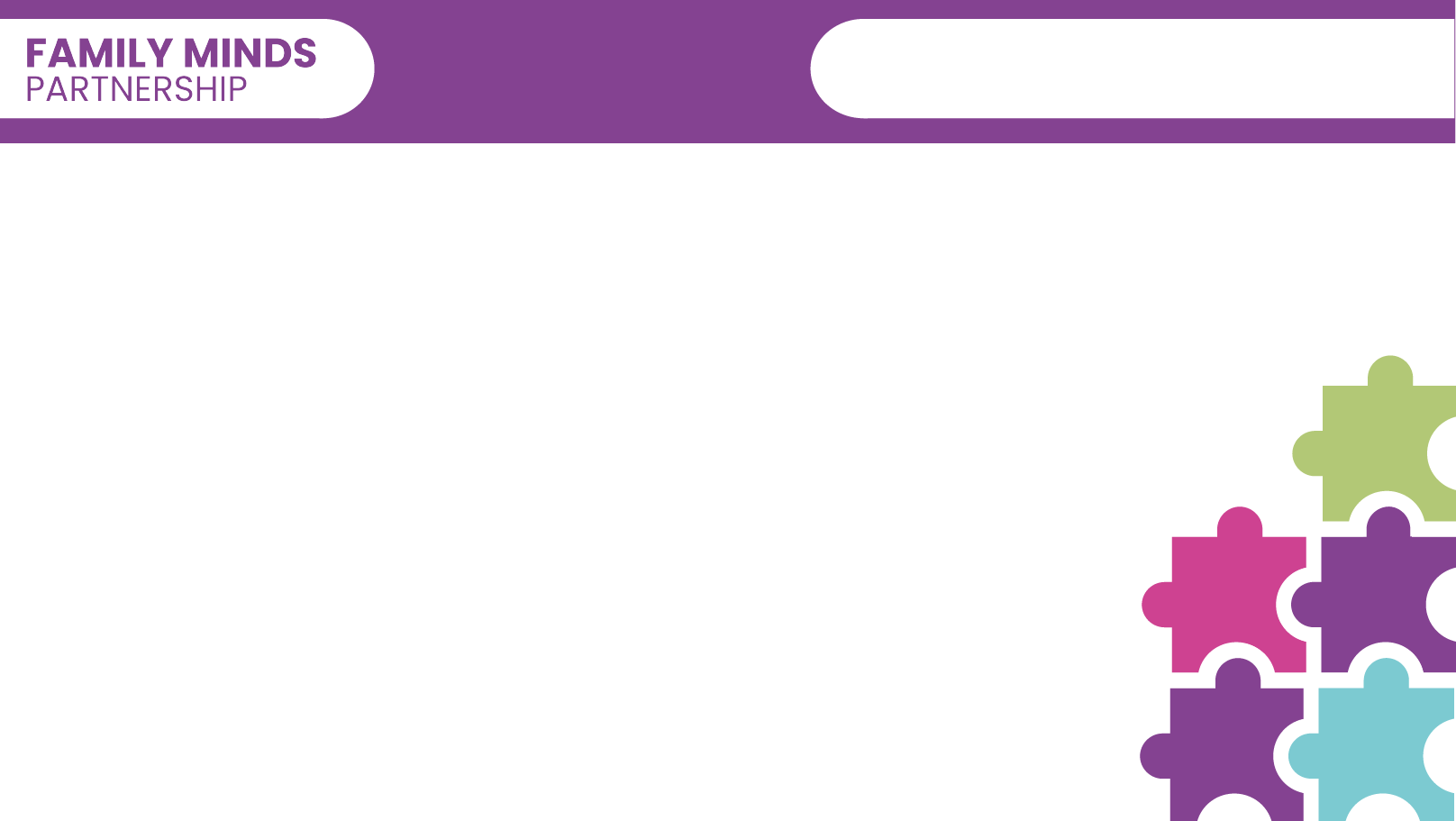 Practicalities
Friendships
Which friends does your child have in their life?
Who might they choose for their new tutor group? Take time to consider this with your child
This is an opportunity to reiterate how the new school will work, and that this is only for their tutor group
What if their friend is going to a different school? 
What other friends / helpers do they have? (Outside school, family friends, other adults)
As you move to high school your circle of people can grow
Navigating friendships can be challenging – book recommendation:  When girls fall out has top tips for adults and information to share with young people.
[Speaker Notes: It’s likely that your child will be asked to name friends that they’d like to be with when they move schools.  It might be useful to take some time to discuss this with your child and support them to consider which friends might be a good option in their new surroundings

You can help your child think through what sort of “helpers” they have in their life. For example: 
Do you have family friends that have known you for absolutely forever? Do you have friends at school that you look forward to catching up with and look after you? Do you have adults in addition to your parents that are trusted sources of advice? Do you have a best friend or two that you couldn’t imagine not trusting at all times? All of these people are really important to us being able to grow and thrive as humans.

As you transition from primary and secondary school the number of potential friends and acquaintances that you will connect with and become a part of the helpers in your life will grow. It is a great opportunity to get to know some new people and think about the sort of people that you want to have around you to help you flourish and thrive. It may also be that some of the friends you had in primary school will slip away and stop being so close. That is absolutely ok if that is something you are alright with, because our friends do change as we work our way through life. Some of your friends will go, but you may also get loads of new friends.

Find those peers that seem to understand you, that you feel safe with. Let them get to know you and be curious about who they are.


You can help them to understand that their existing friends may be going to a different school and agree the practicalities of whether they can still meet outside of school?

Feedback - friendship - Mags]
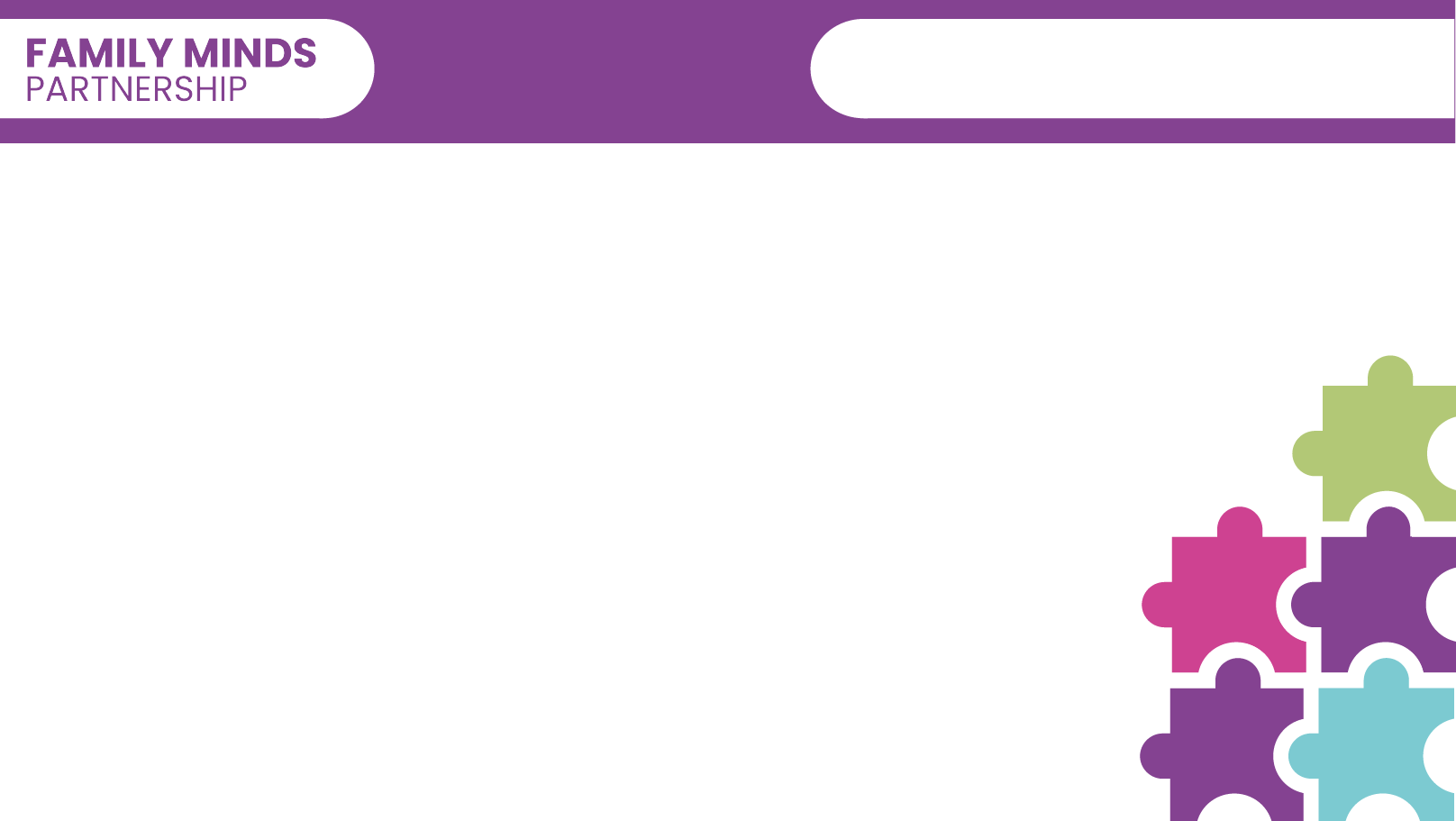 Practicalities
Preparing at Home: Routines
Can you practise the new routine over the holidays?
Checking the school website for travel arrangements
Walking the journey/taking public transport/meeting their taxi-driver
Where to sit on the bus/train
Replacing comfort toys with a small keyring
Supporting them to prepare their own packed lunch/breakfast independently
Encouraging them to do jobs within the house and following instructions
Wearing their new shoes and uniform
Agreeing where homework will be done
Creating a space that is quiet and calm
[Speaker Notes: Preparing at home and practicing routines helps to make school days more predictable and is likely to reduce stress and anxiety as the routines become more familiar.  It also provides an opportunity for children and young people to get things wrong when there isn’t the pressure to be somewhere at a given time and where you can support them to understand this is simply the First Attempt In Learning, rather than them feeling they’ve failed.

Replacing toys with keyrings offers an opportunity for a child to still have something that supports their sensory seeking behaviour, which might in turn support their resilience in stressful situations, particularly in new surroundings.  Again, introducing this BEFORE their first day, providing them with an opportunity for this to become familiar.  This is similar to wearing-in their uniform, so that if feels more comfortable and familiar.

There can be an increase in work being completed at home, therefore agreeing the boundaries about this will help you prepare as a family.  It’s useful to keep in mind that children are likely to be tired when they first start at a new setting.  They might find it useful to have some relaxation time after school whilst others will thrive on a variety of after school activities.]
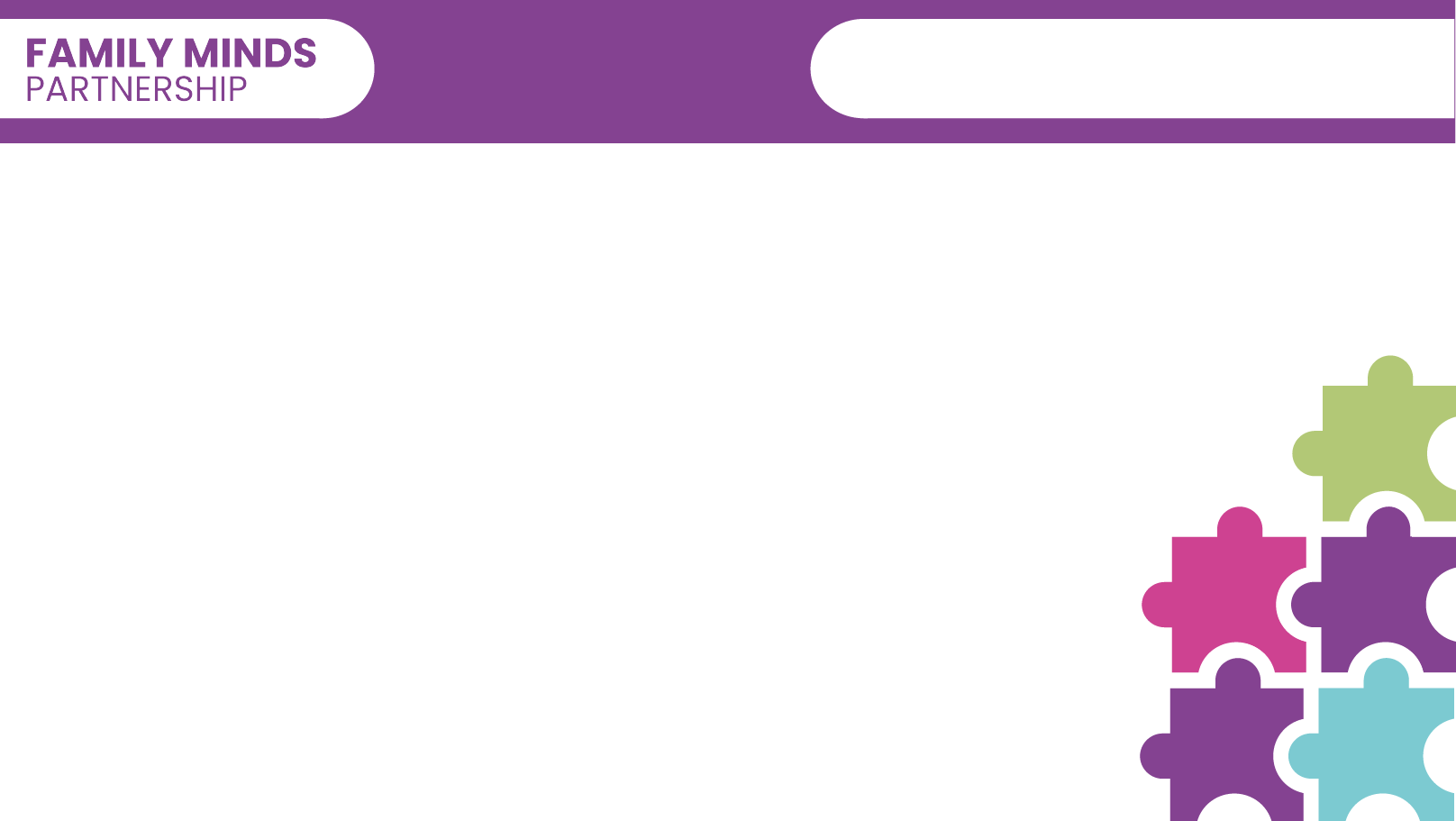 Practicalities
Preparing at Home:
Can you practise budgeting?
What might they do at the canteen if they run out of money?
Will they have a budget for school food or ‘pocket money’?
Who else can talk through the practicalities and how they manage at the new school?
Older siblings/extended family
Family friends
Their friend’s older siblings
Preparing for puberty:
Supporting girls to understand what they need to carry with them and the toilet facilities
NHS - Starting Periods
Preparing boys to understand changes in their bodies
Childline – Puberty
[Speaker Notes: Children may be anxious or fearful about the canteen environment, therefore thinking through what might be challenging will hep them to prepare and to alleviate some of their fear.  They might be able to glean helpful tips from other family members, which helps them to understand that we can all find change difficult and support them to hear how a variety of people have dealt with those challenges in different ways.

Feedback - ideas]
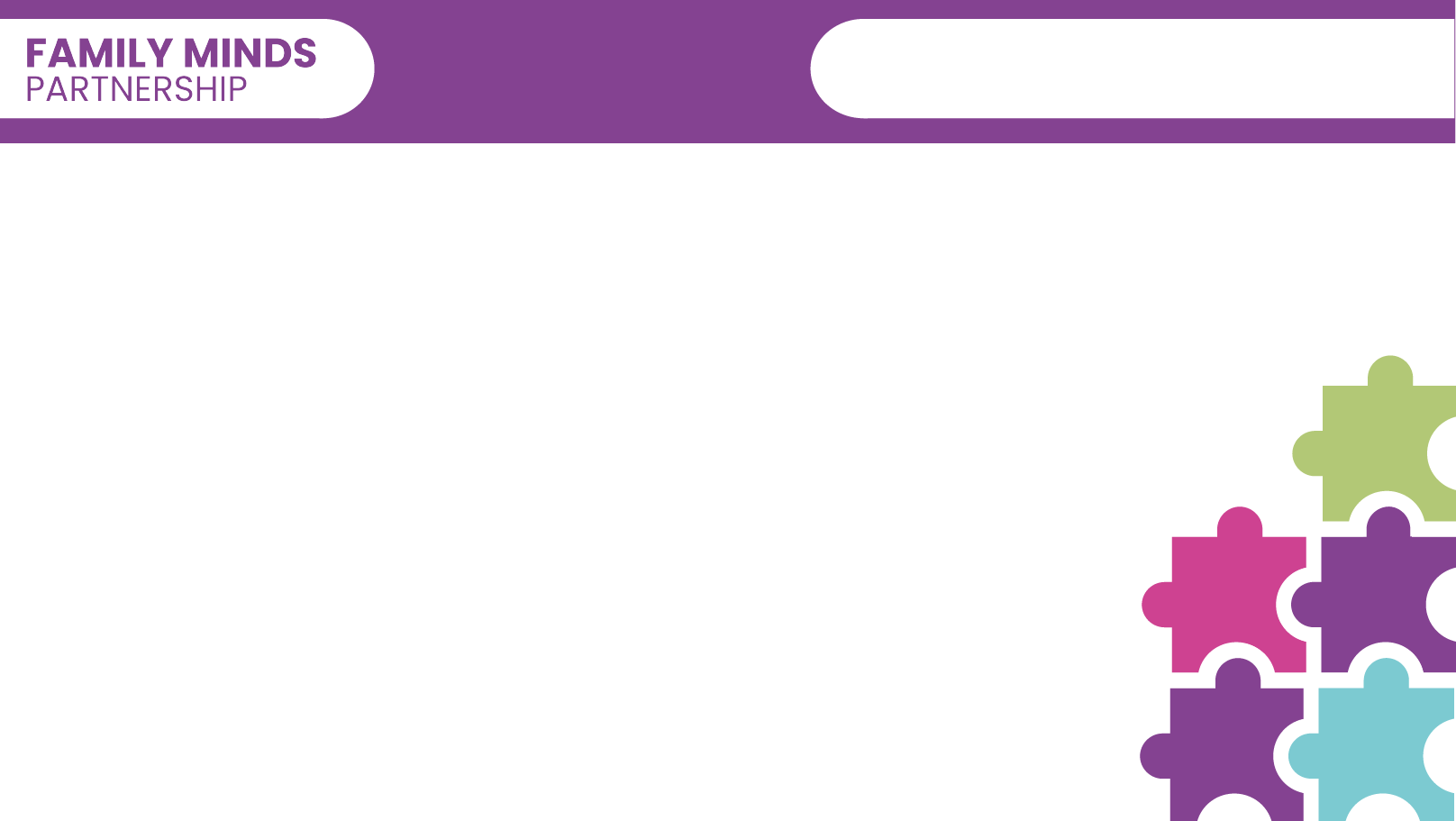 Practicalities
Children with SEN

Families have found it useful when agencies work together as early as possible and when transition starts in Y6 and continues through Y7.
It’s useful to: -
Meet the SENCo and other key people in advance of starting 
Arrange individual tour for your child with a follow-up if useful
Request an enhanced transition package and a transition plan Devon County Council Link
Discuss and agree with school staff what reasonable adjustments may be required Devon County Council Link
EHCP process – understanding what happens and when Devon County Council link
Invite new school staff to TAF or SEN support meetings in the summer term
Familiarise yourself with relevant policies such as SEN, Behaviour, etc

Team Around the Family – TAF
Special Educational Needs – SEN
Education Health & Care Plan - EHCP
[Speaker Notes: When a child has Special Education Needs, it’s important to understand and assess what additional support may be needed, this is referred to as schools making reasonable adjustments.

Meeting the staff that will be working with your child will support your child to start building relationships with those individuals and help the staff to gain a better understanding of your child’s needs.

Arranging an individual tour with follow-up visits can help address your child’s anxiety around this change.

Many young people have sensory needs – this can include sensory information that they avoid, and sensations that they seek. Being aware of the likely sensory load of a new environment, the sights, sounds, smells, and likely forms of touch that they will experience in their day – is important – so they can be ready. Arming them with familiar and tolerable smells can be helpful, for example a tissue with their favourite smell.

Thinking about ways to block out loud sounds or bright lights. But mainly just being ready. Some young people may find it helpful to have heard the school bell in advance to be prepared for example.

Many young people can manage changes to their sensory environment, but while they are doing that their resilience to other change may be lower. At a time of great change, this is one aspect of the environment that can be considered and modified to some extent.]
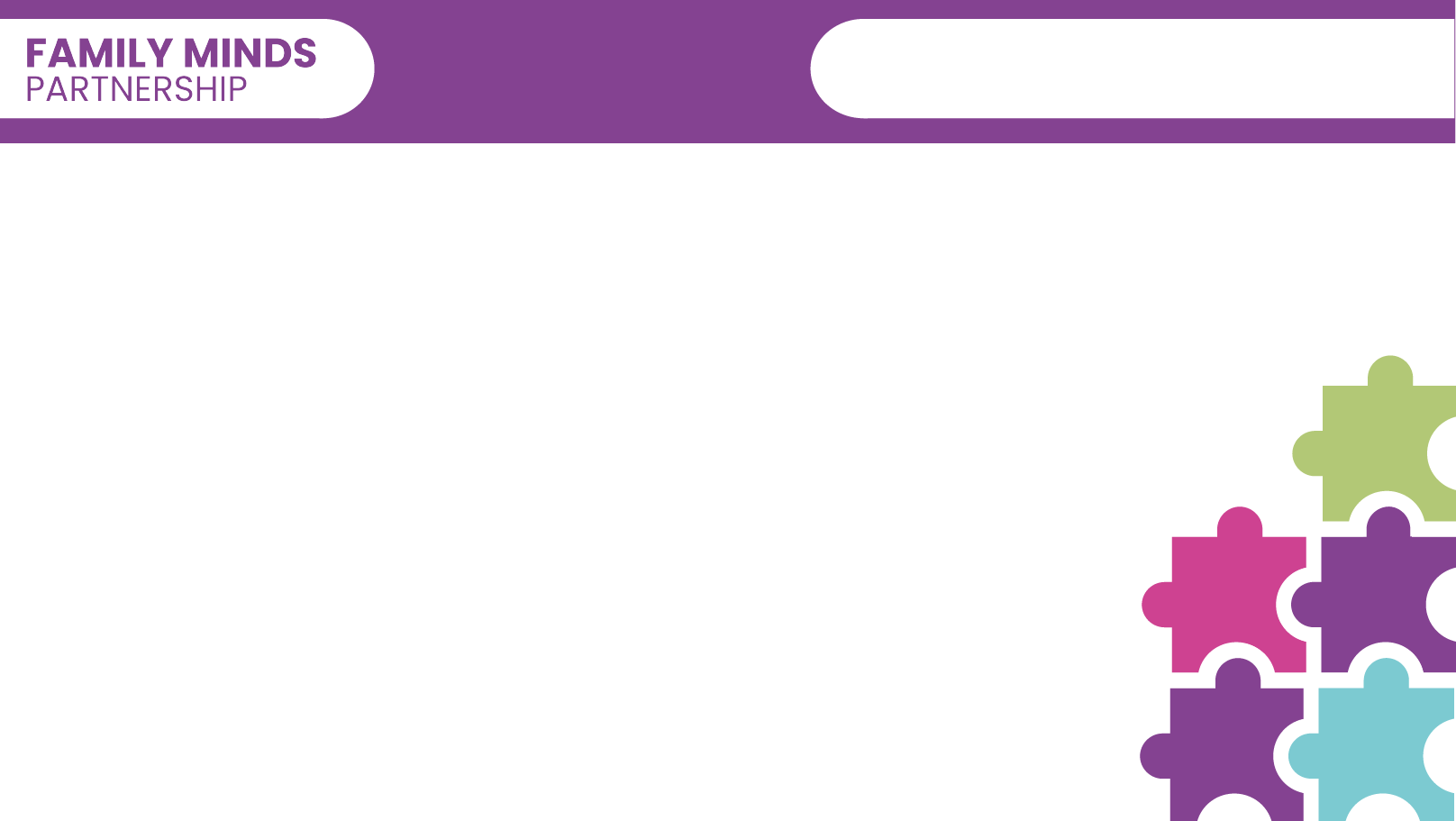 Practicalities
Children with SEN​

Can you prepare a tricky moments plan with your child for school staff?
One Page Profile Helens Anderson Associates - Person Centred Practice
Or  Behaviour Support Plan – Challenging Behaviour - Understanding Challenging Behaviour
Other helpful resources
For schools Autism Education Trust - Supporting Learners with Autism During Transition
Reasonable adjustments Autistic Girls Network - Reasonable Adjustments Possible at School
Next phase re EHC Plans  IPSEA - Moving to a new phase of education with an ehc plan 
Book recommendation 'Championing Your Autistic Teen at Secondary School: Getting the Best from Mainstream Settings' by Debby Elley and Gareth D. Morewood
DIAS have top tips and paperwork to support you in preparing for school meetings Devonias - Working with Professionals
devonias.org.uk/documents/2022/02/moving-up-to-secondary-school.pdf/
[Speaker Notes: One Page Profiles are an effective way to communicate your child's preferences and support needs. These profiles provide a concise overview of your child's strengths and areas where they may need assistance. 

You might find it useful to develop a tricky moments plan. This helps anticipate and address potential challenges your child may face in the school environment. By collaborating with your child and school staff, it ensures your child receives the support they need during these moments.

If your child has an EHCP, there should always be an annual review before a transfer to a new phase of education. DIAS have a wealth of information and resources to help you effectively collaborate with professionals and advocate for your child's needs in educational settings.]
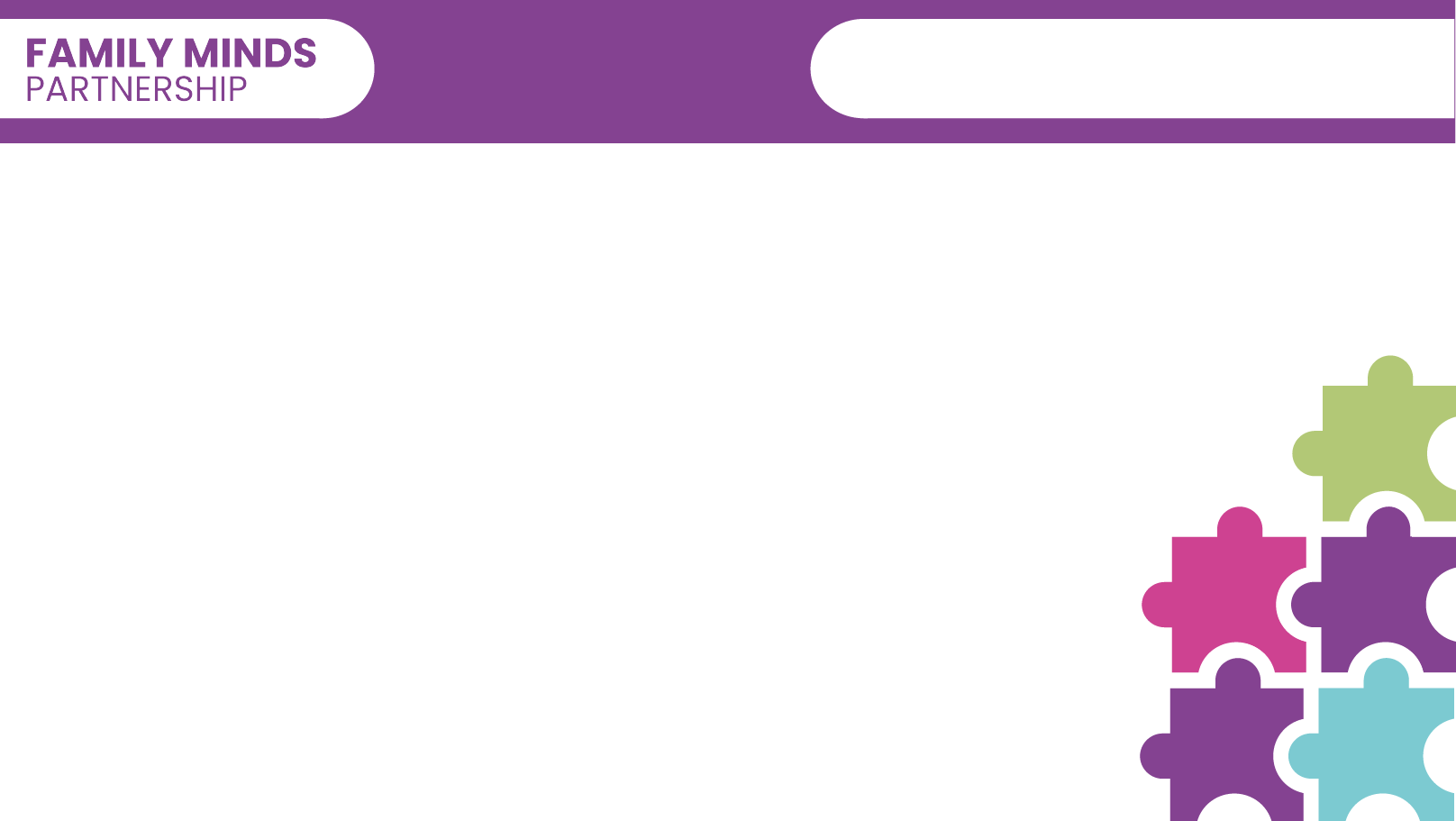 Practicalities
Children with SEN transitioning from mainstream primary to special school

Families can find it helpful to meet with the school to agree a SEN transition/phased entry plan
There may be a Parent Carer group/Facebook page at the new school that can be a helpful place to learn about the school and meet others
[Speaker Notes: It can be helpful to acknowledge that the young person may need more support, more visits, and their journey may look different. Their behaviour may reflect this. Social stories or other supports may be helpful 

Feedback - ideas]
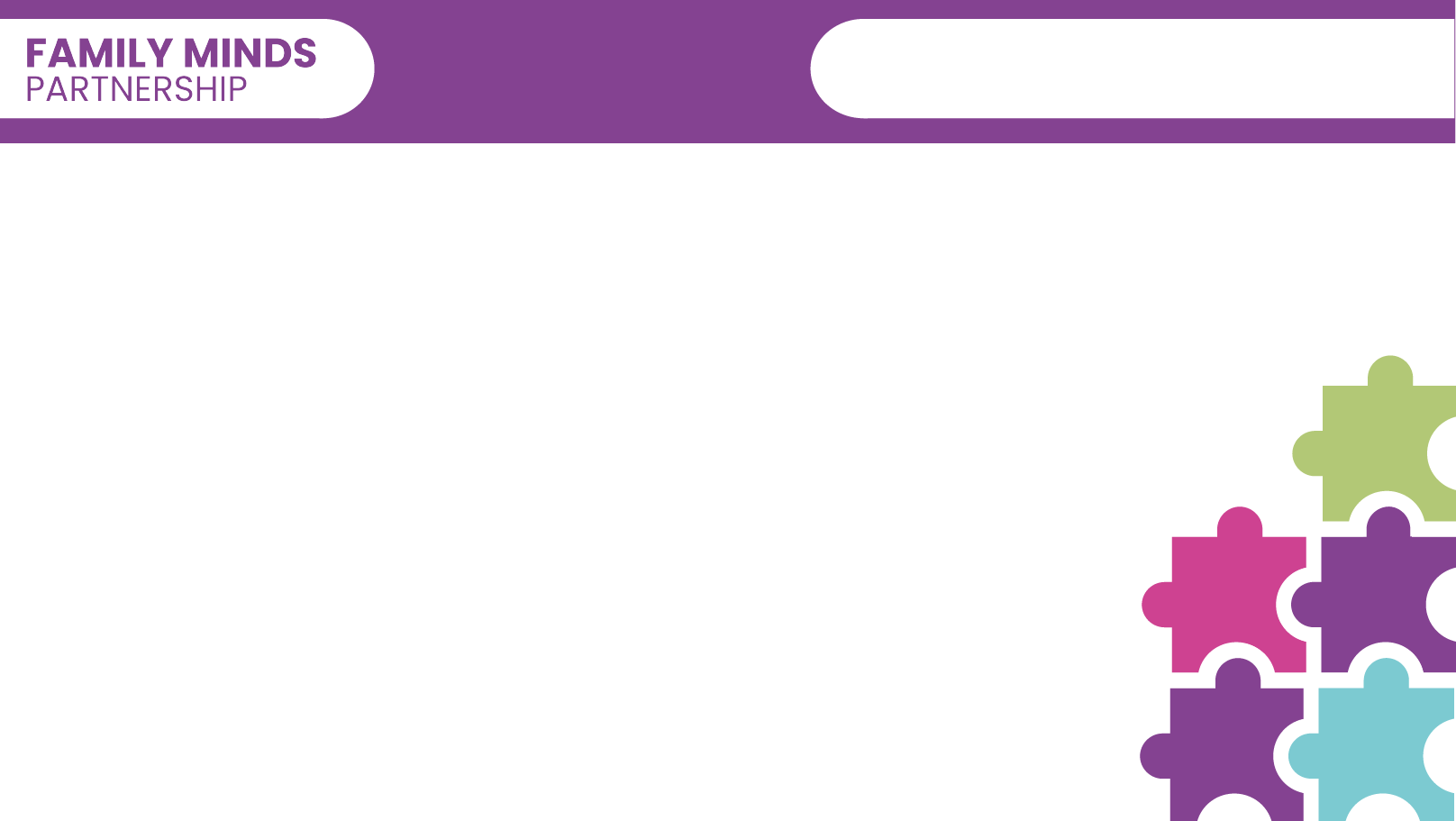 Communication
Communication between family & school:
Ways of communicating with the school will change, as you can no longer pop in to see the teacher after school. It can be helpful to

Understand how best to communicate (email/phone/school systems) and with whom
Know names of key people (as in secondary schools messages can get lost as they’re passed along)
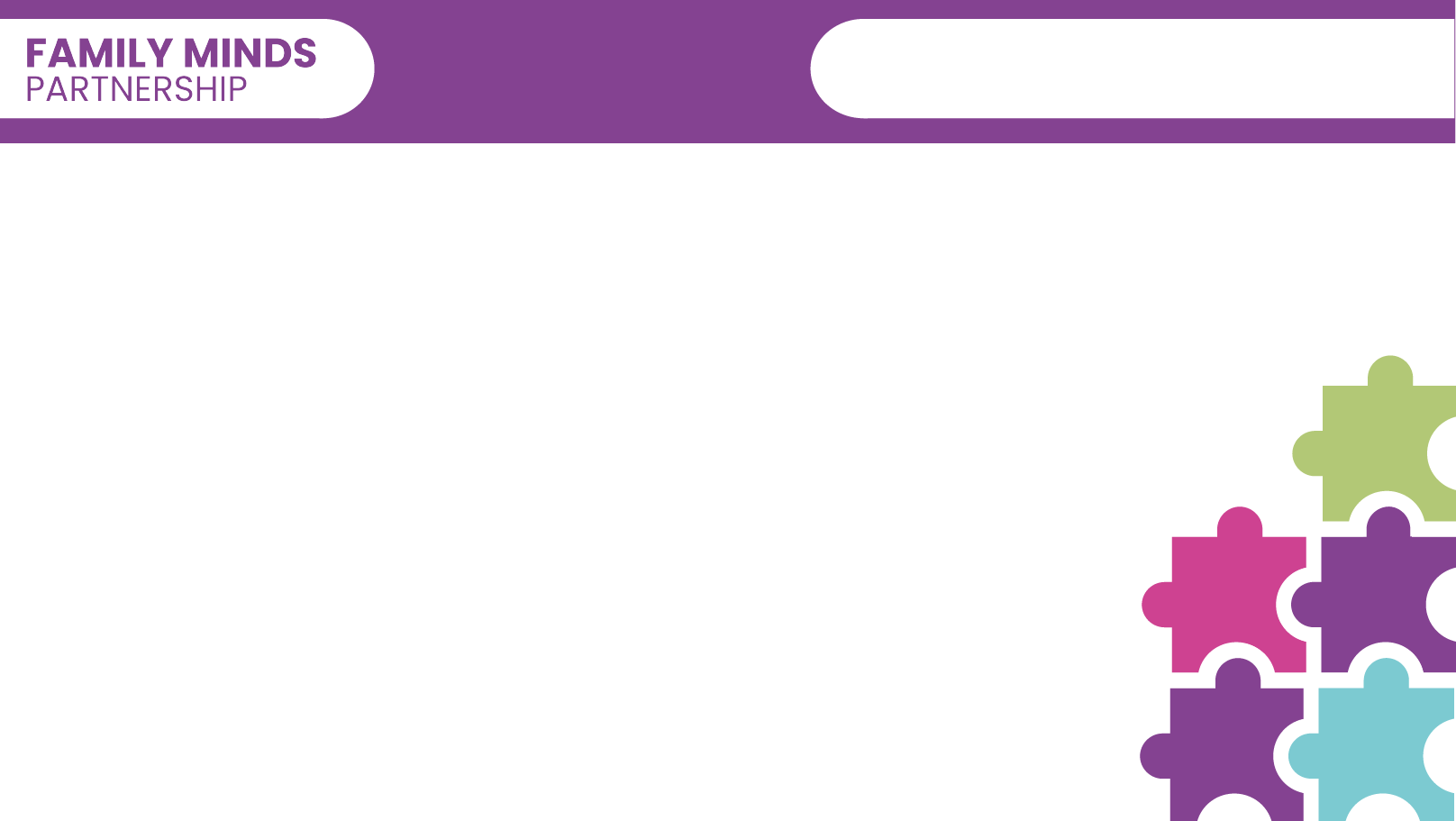 Communication
Developing communication skills:
How will you and your child communicate during the school day?
Agree beforehand when you will check in and how (360/snapchat/text/messenger/calls/WhatsApp)
It can be useful for some children if we ask questions about their environment or their day, rather than asking ‘are you OK?’
If your child is distressed or worried, it’s useful to focus on supporting them rather than fixing the problem
Promote self-help by asking how their friends are dealing with that worry, fear or issue
Encourage them to ask others or read-up on strategies, then come back with ideas that they may want to try
Suggest they google ideas there are many to choose from

There are some resources on the Parental Minds webpage to help you support your child
Face Facts – a guide to communicating with someone who is struggling with their emotions - Face Facts - Parental Minds
It’s important to support yourself whilst supporting others - Self - Parental Minds
[Speaker Notes: How will you communicate during the school day – could lead to a wider conversation about what social media is OK to use and when.
Focusing on support rather than fixing: this aims to promote solution focused living.]
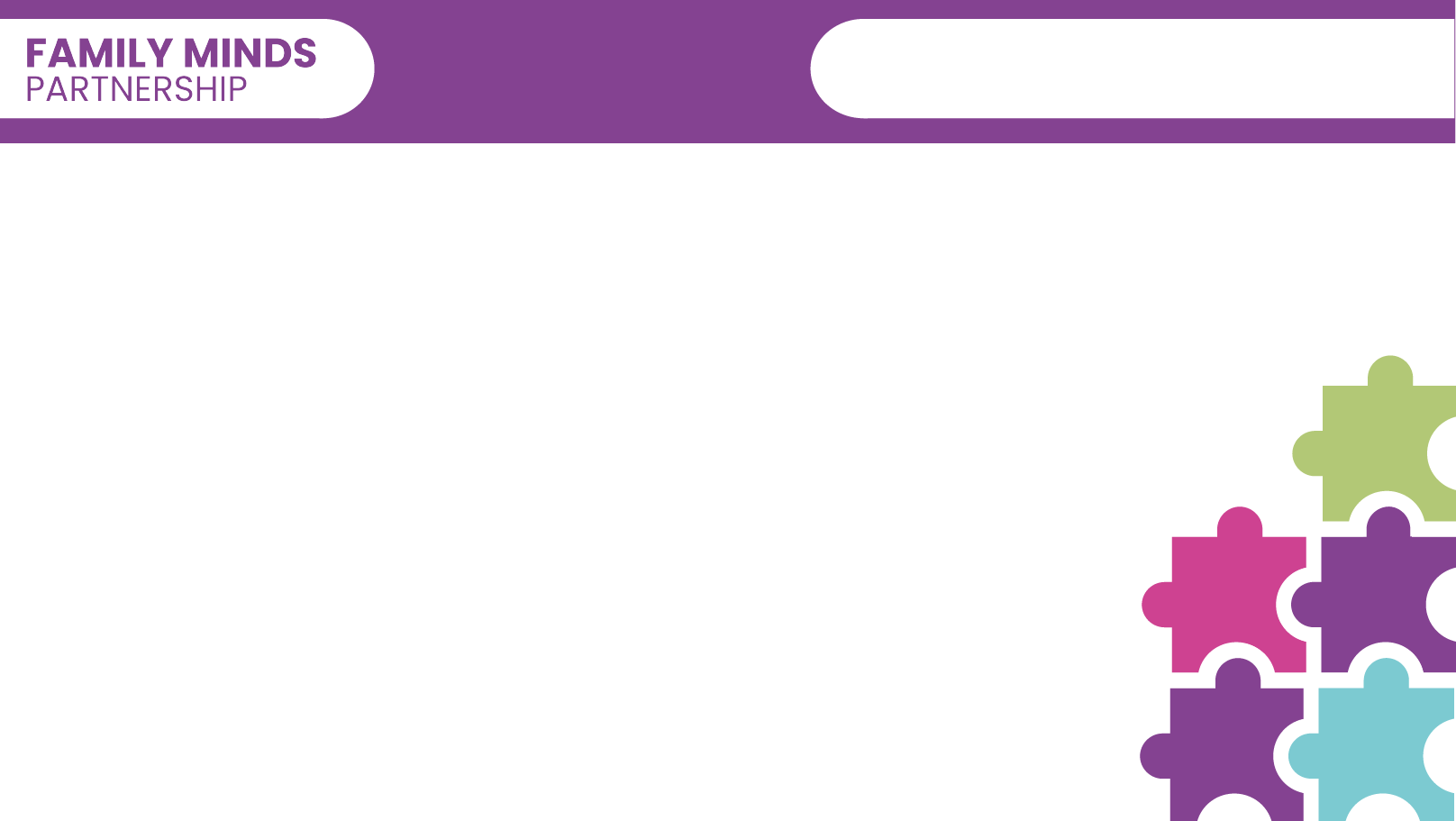 Social Media
Social Media
Social media is an integral part of our lives and it’s important to talk to our children about it. We can do this by
Talking about what’s relevant to them at this moment in time, in a way they understand
Bring conversations about using technology into your everyday life, e.g. how you use a supermarket app when you are at the supermarket
Pick times to talk when your child is receptive, alongside can be useful (e.g. when walking, or in the car)
Be open about how you use social media and agree times for you all to ‘put your phones to bed’
Share how to be a good digital citizen https://www.internetmatters.org/resources/online-identity-series/
This support guide will help you to start the conversation https://www.internetmatters.org/wp-content/uploads/2023/01/Internet-Matters-Create-Environment-for-Kids-to-Talk-Jan-2023-2.pdf
Other useful resources
https://www.nspcc.org.uk/keeping-children-safe/online-safety/social-media/
https://www.internetmatters.org/resources/online-safety-guide-11-13-year-olds/
https://www.internetmatters.org/resources/online-safety-guide-14-year-olds/
[Speaker Notes: It’s OK to step away from social media, some families put their phones to bed at agreed times during the day.

Ideas in chat]
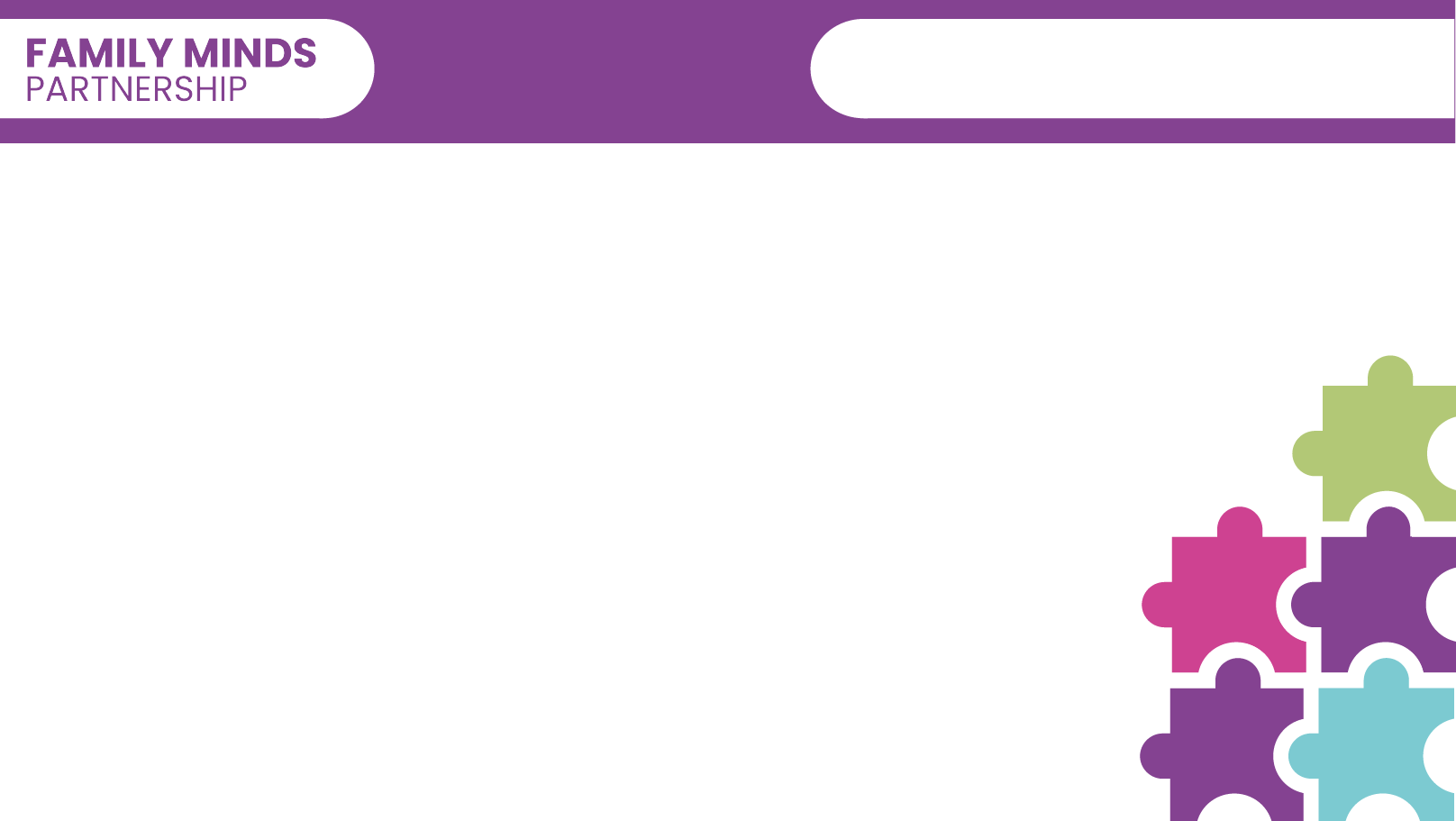 Emotions
Supporting Young People’s Emotional Wellbeing:
Carrying out the practical suggestions is likely to reduce the anxiety that our children will experience however, this is a time of change in their bodies and brains too.  The following section is about supporting the way that they deal with their thoughts, feelings and their actions.
It can be useful to have a conversation in the car, walking along or even using a mirror as children find this less intense and there is no need for eye contact.
It’s good to let children have a period of rest when they come home from school, rather than bombarding them with questions as soon as we see them, because we are eager to hear what they’ve been doing.
It’s helpful to keep in mind that that your child/student will be moving from an environment where they are in the oldest year group to being the youngest in new surroundings, which can feel daunting. 
If your child is neurodivergent, they are likely to experience emotions differently, this article provides an explanation of  sensory and emotional regulation  Autism Wellbeing - Why autistic people may experience intense emotions
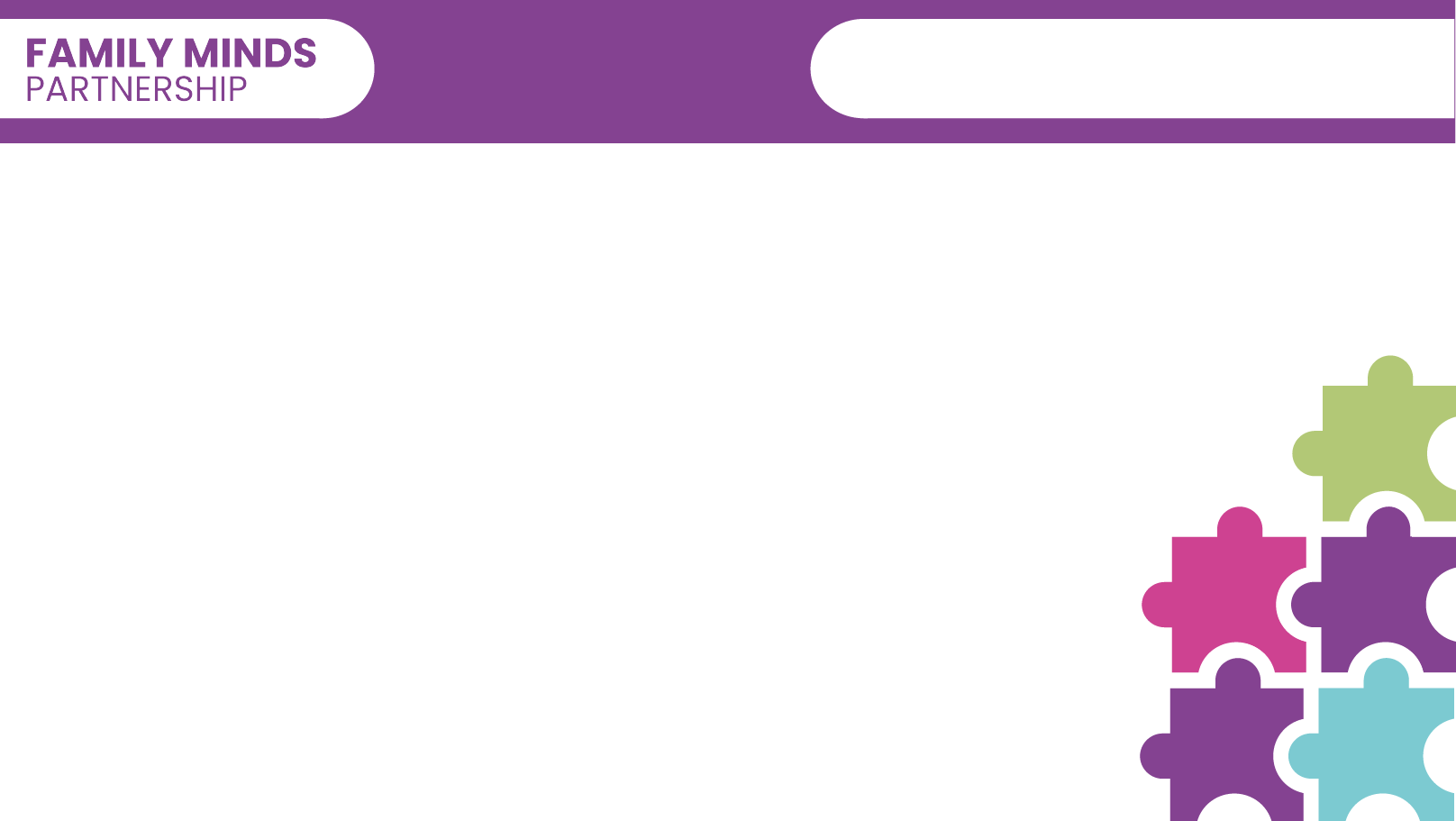 Emotions
Supporting their Emotional Wellbeing:
How can we best prepare for the change?
Try not to project your own concerns onto your child, sharing light-hearted and realistic stories can be useful
Encourage conversations about all the things that remain the same, highlighting the constant and familiar 
School time is only a portion of the whole day
If your child is reluctant to leave you, you can explain how dull your day will be
Discuss emotions and how they are ALL valid, supporting them to understand we aren’t all happy all the time
Look together at  how to recognise, name, distract, release and tolerate feelings and emotions
Encourage them to tune into their emotions by listening to their body
Talk about what this are in their control and what’s outside of their control
Remind them they have choices how they react to others and use try different strategies together
Share ideas about how you deal with disappointment and loss
Encourage them to meet up with friends over the holidays and attend group activities
[Speaker Notes: It can be useful to talk about light hearted stories about your school days, however it’s also good to talk about the school system in an open way, reducing their expectations and explaining that there may be aspects that they might find boring or hard and that’s OK.
Talking about how dull your day is going to be will encourage them to see they are not missing out on anything whilst they are at school.
Transitions can often feel emotional, with loss of the past as well as natural anxiety regarding the future. For some young people they may find the adjustment to secondary school potentially brings feelings associated with loss of daily contact with friends & trusted adults. 
Discussing that all emotions are valid will help children to understand that humans are NOT HAPPY all the time.  We are complex human beings living in a complex world and we experience many different emotions over the course of a day.  It’s useful to explore different ways to process our emotions. This might be by distracting from them to help dial them down, perhaps when we are in a public place, such as a classroom.  Then finding time to release them in a safe way with people we trust and feel comfortable with.  Using different tools will help us to increase our tolerance of different emotions and feelings.]
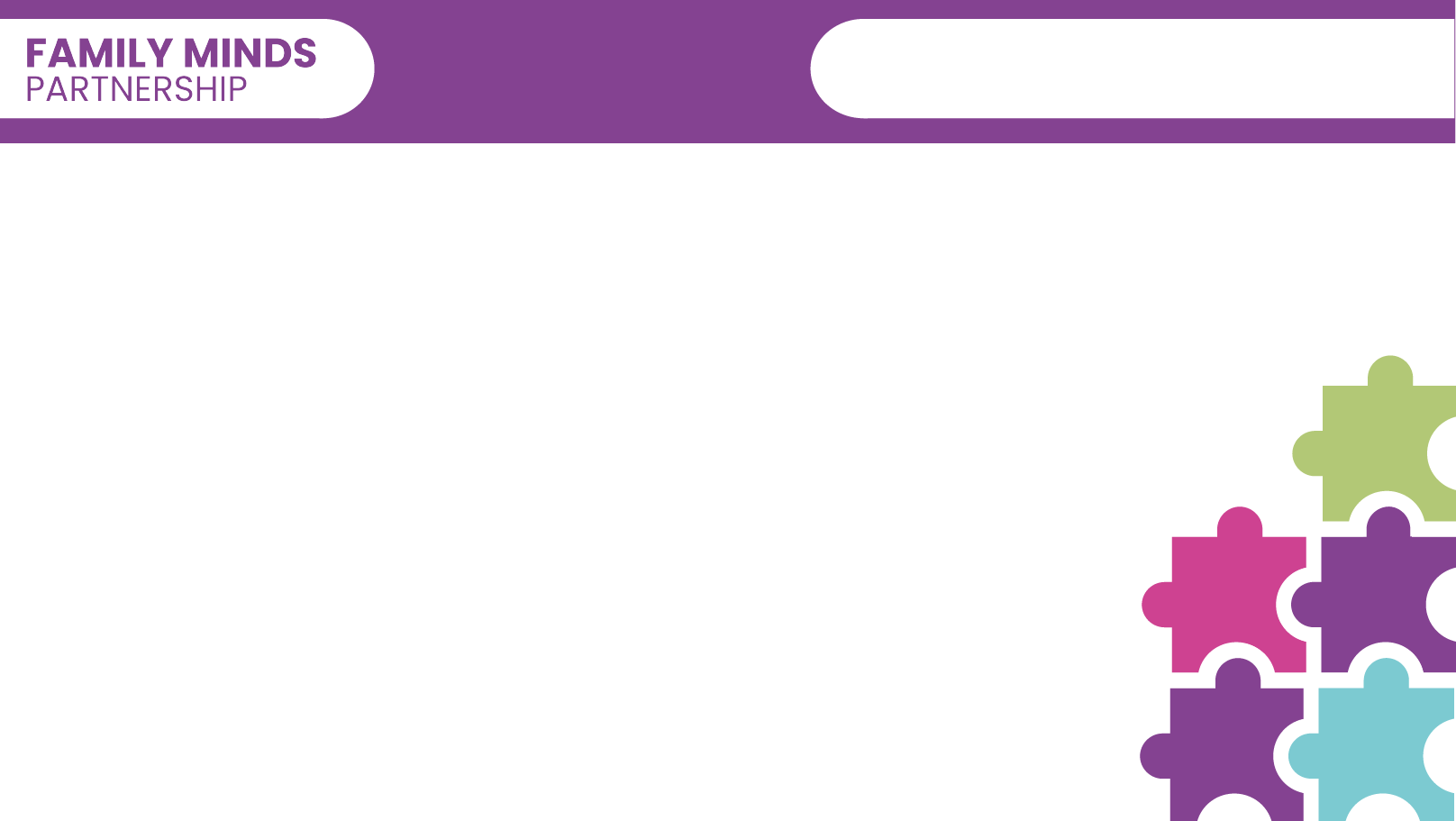 Emotions
Supporting their Emotional Wellbeing:
How can we best support them after their first days?
Arrange to do something together after their first day at school: - 
Do an activity they enjoy together
Play a game that makes them laugh
Sit quietly together and cuddle
Watch a tv programme or film that they enjoy
Prepare their favourite snack or meal

Talk about after school activities; they may want to try lots of different clubs or they might benefit from some restful days to recharge their batteries.
[Speaker Notes: ideas]
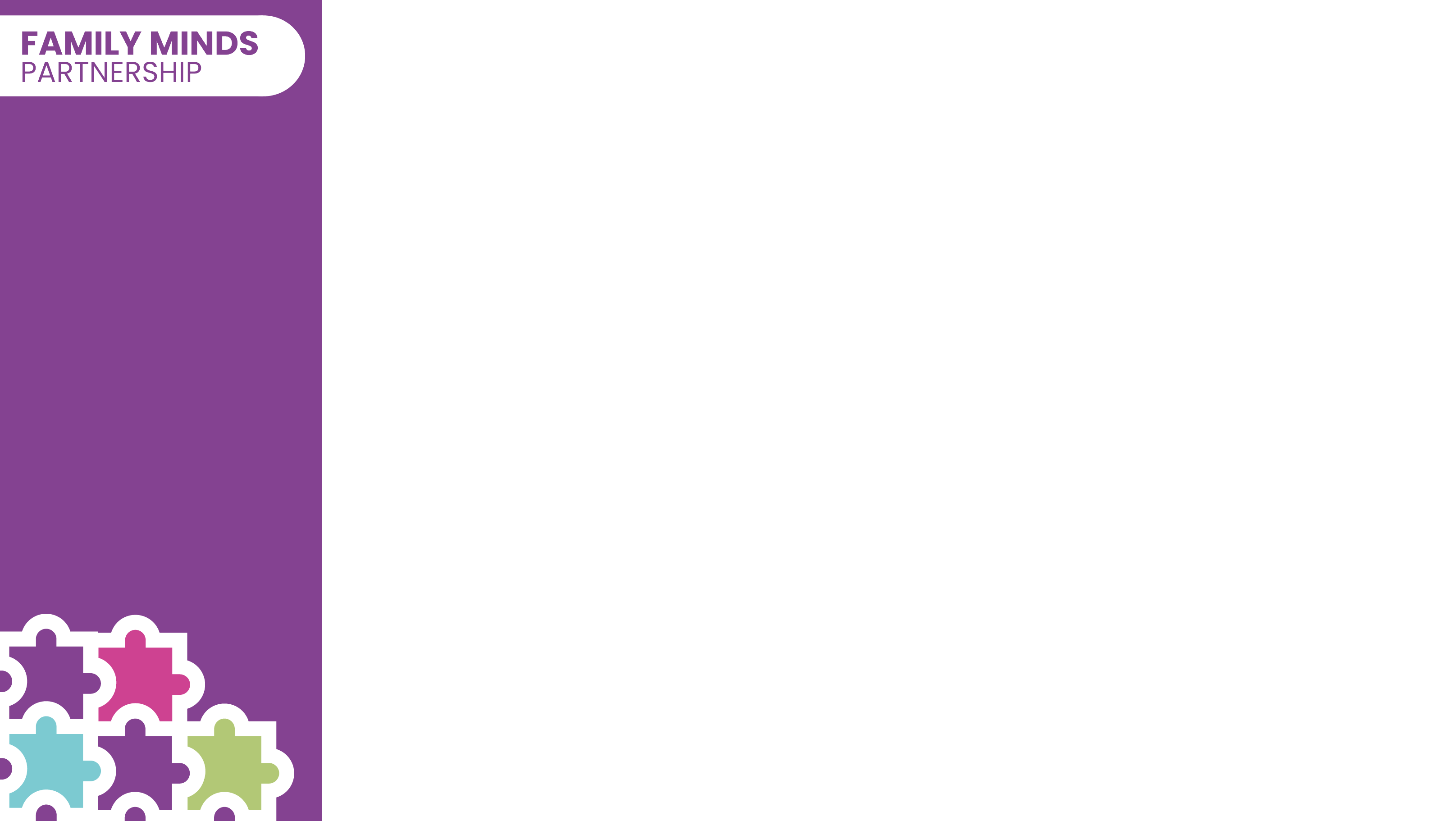 10 things we can try every day
10 a day is based on scientific research, which shows that doing these 10 things every day helps us to maintain a feeling of emotional wellbeing.

  Giving: 	Do things for others
  Relating: 	Connect with people
  Exercising: 	Take care of your body
  Awareness: 	Live life mindfully
  Trying out: 	Keep learning new things
   Direction: 	Have goals to look forward to
   Resilience: 	Find ways to bounce back
   Emotions: 	Look for what's good
   Acceptance: 	Be comfortable with who you are
 Meaning: 	Be part of something bigger

https://www.normalmagic.co.uk/resources/10-a-day-2/
https://www.youngdevon.org/wellbeing/wellbeing-toolkit
https://www.torbayandsouthdevon.nhs.uk/uploads/25575.pdf
'10 a day' choices for our emotional wellbeing
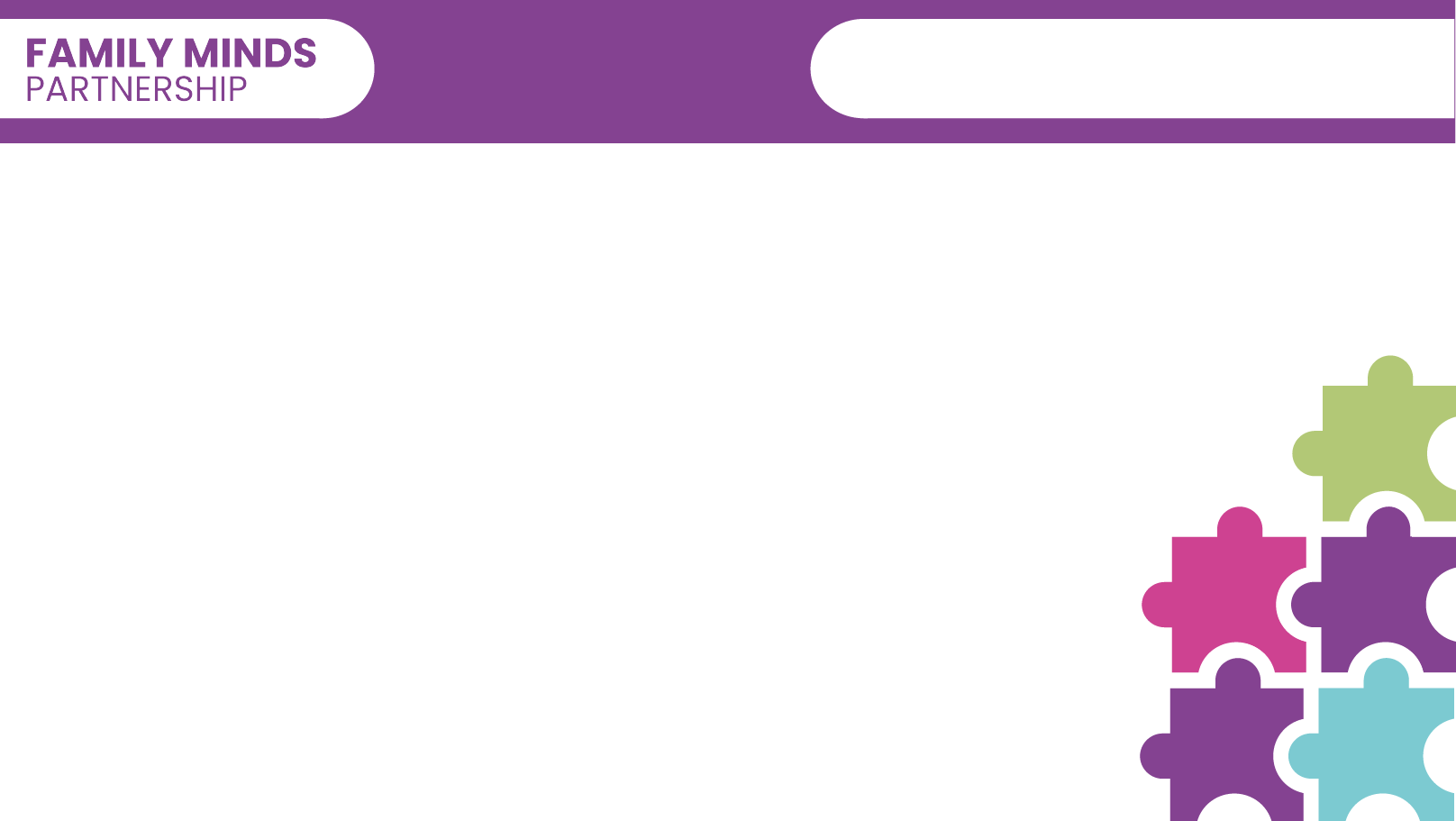 Emotions
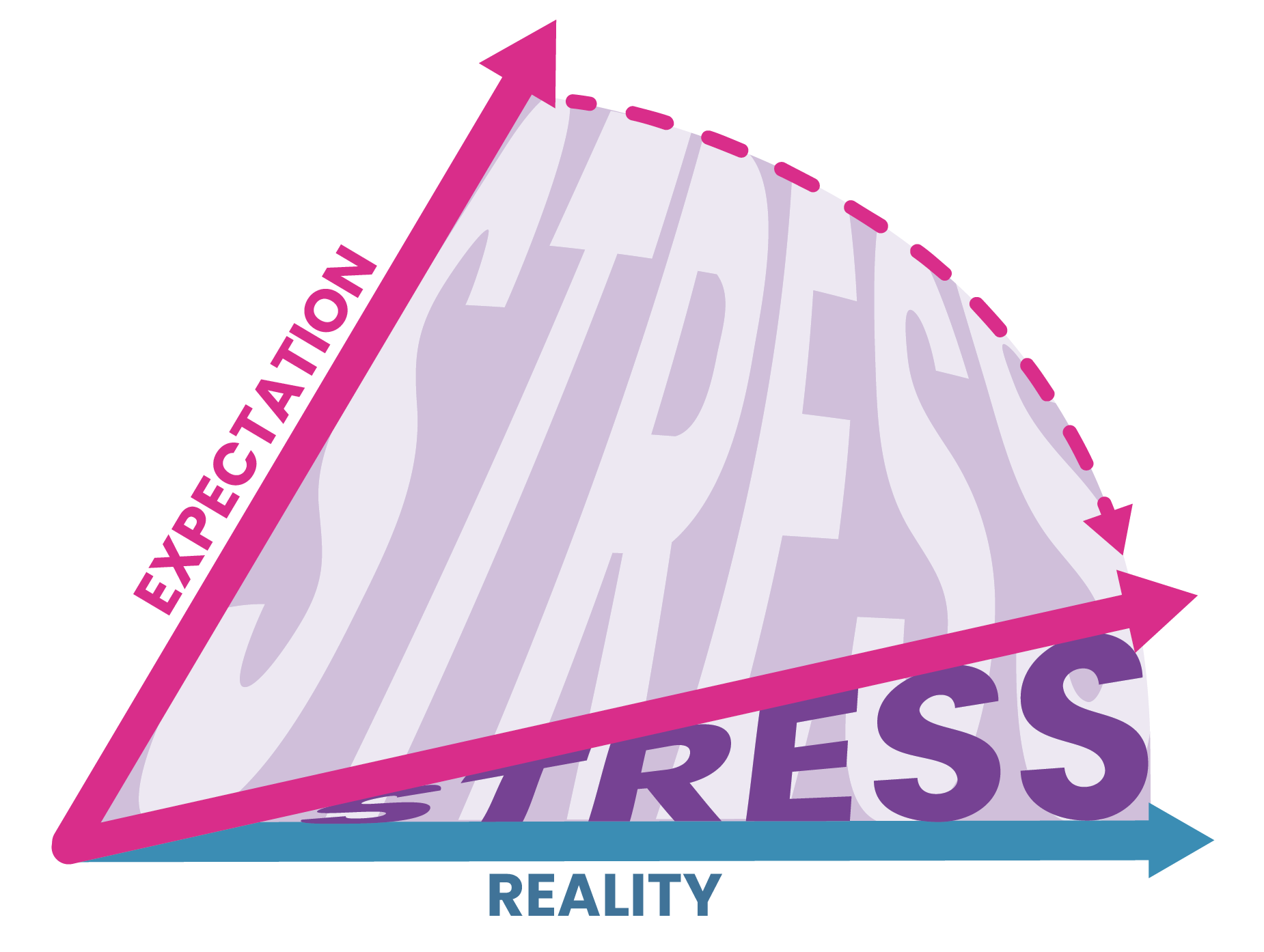 Some challenges cause us STRESS.

STRESS is the gap between EXPECTATION and REALITY.

If the REALITY is fixed, we can only reduce our EXPECTATIONS to reduce the STRESS that we experience.
[Speaker Notes: Stress is the difference between reality and expectation.  The greater this gap, the greater the stress that we experience.
So, let’s first consider the expectations of students at their new educational setting.  (click)
Now lets compare that to the reality. (click), the school is made up of many different factors and explaining them will help students to understand.  We cannot change the reality, it’s time to move on to a new educational setting and we are complex humans, finding our way in complex environments. So, our only option is to consider adjusting our expectations   (click)  to reduce that gap.

Now that our expectation is closer to the reality, the gap (click)  between the 2 decreases, meaning that ‘stress gap’ reduces so we all experience less stress.]
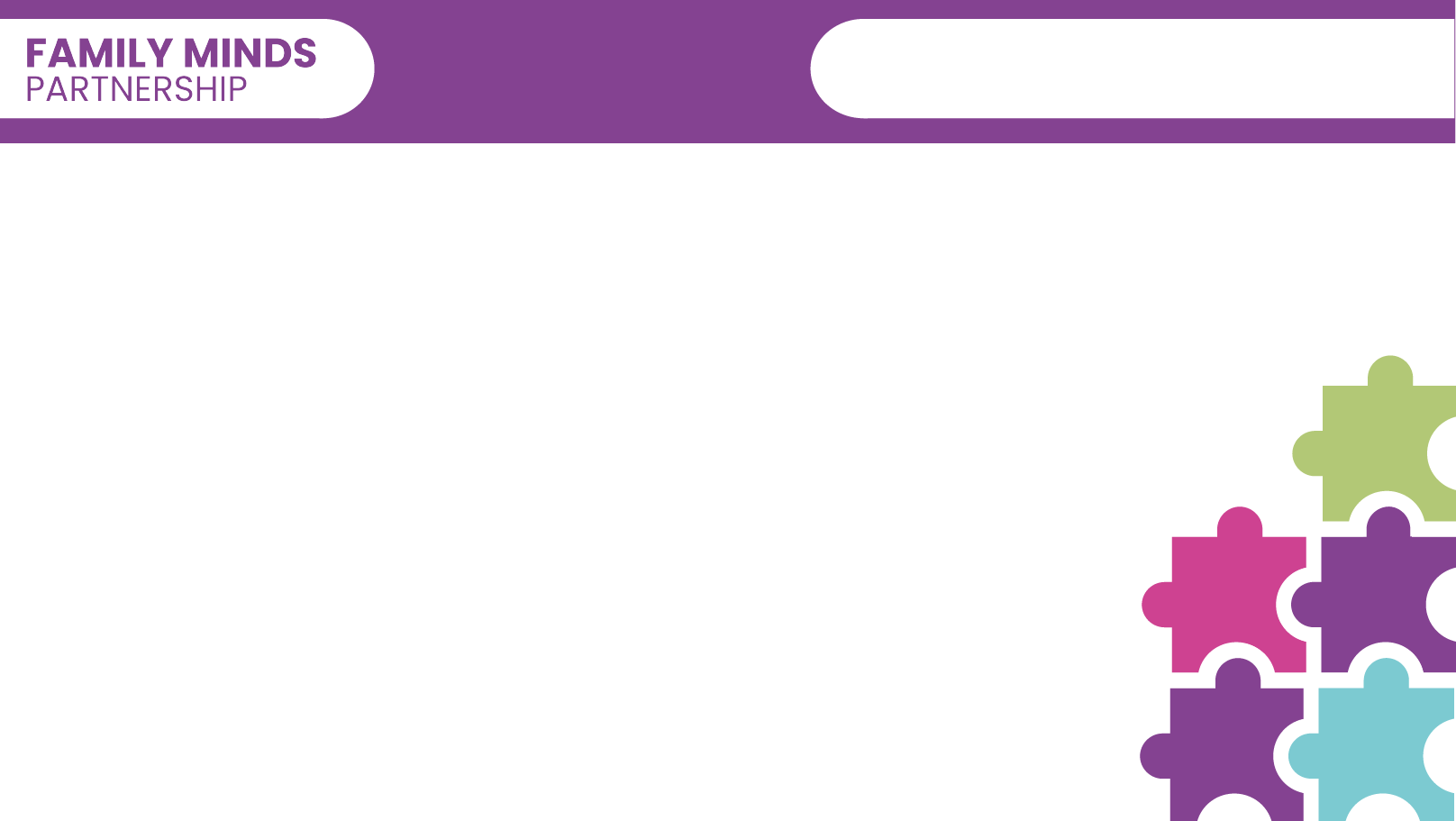 The Science
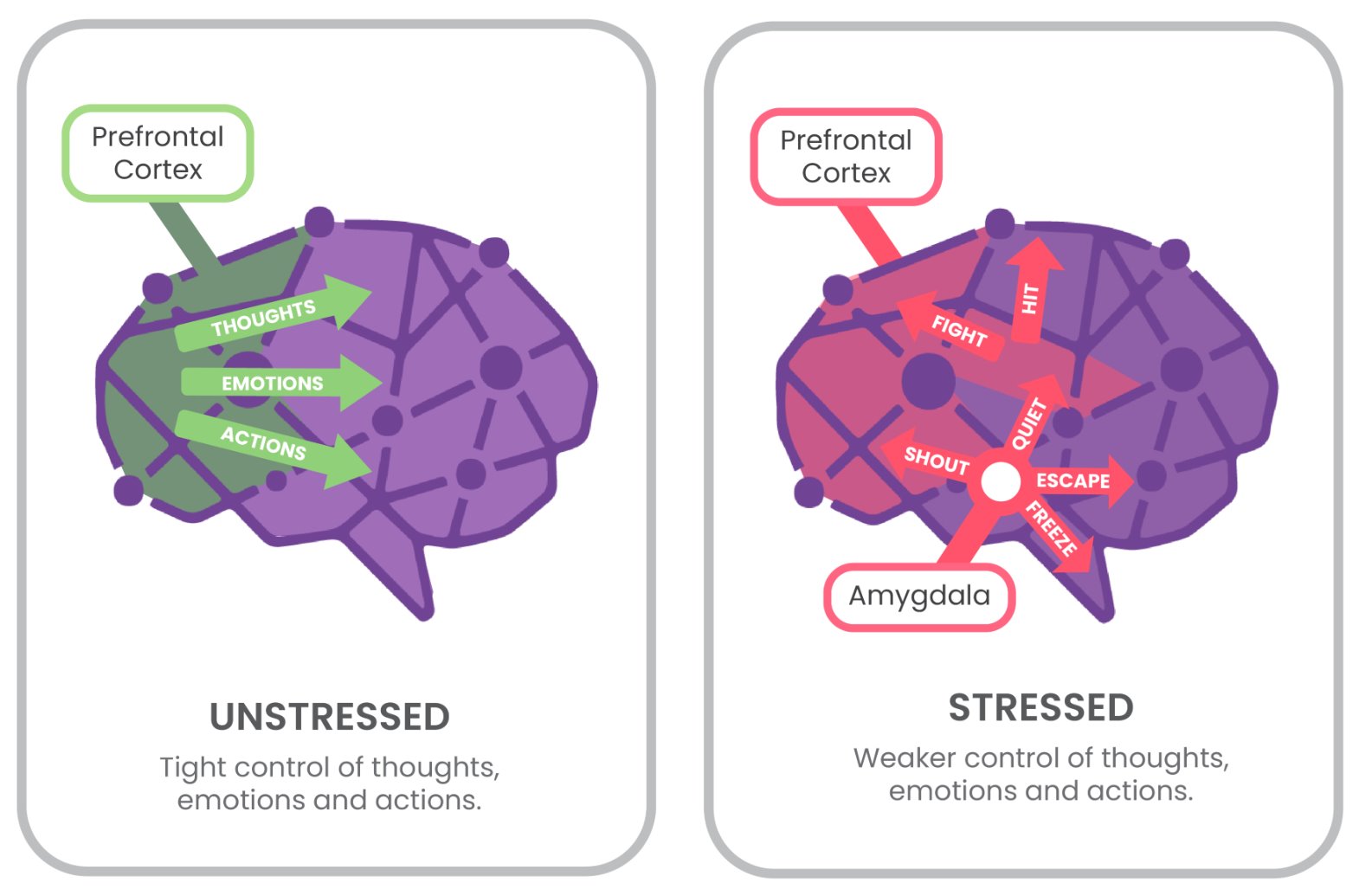 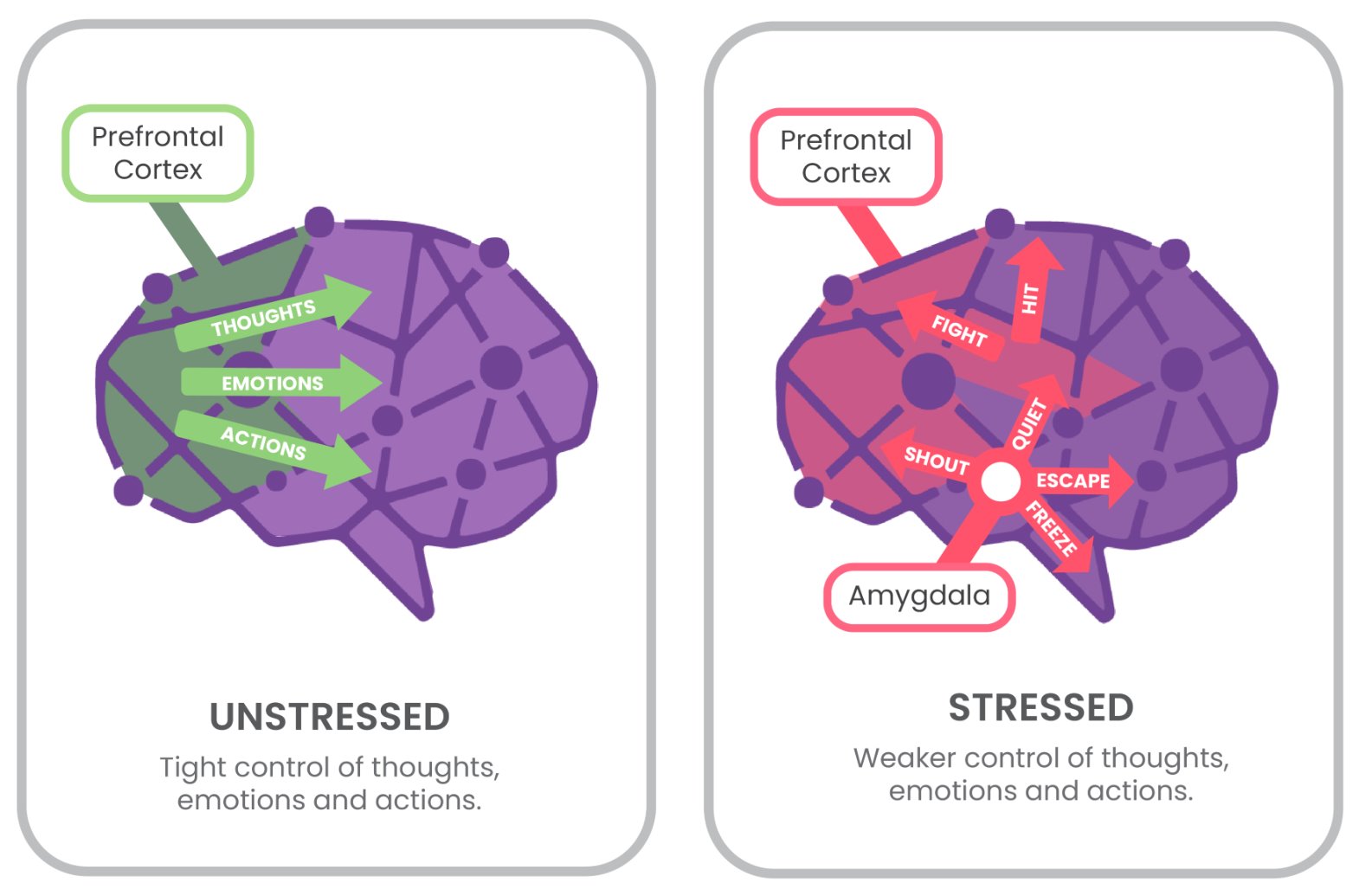 When we are stressed, the Amygdala highjacks the ‘thinking part of our brain’
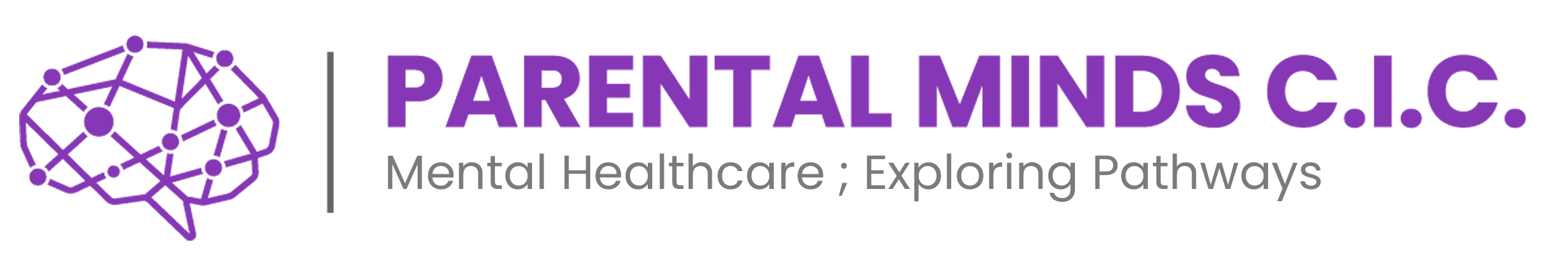 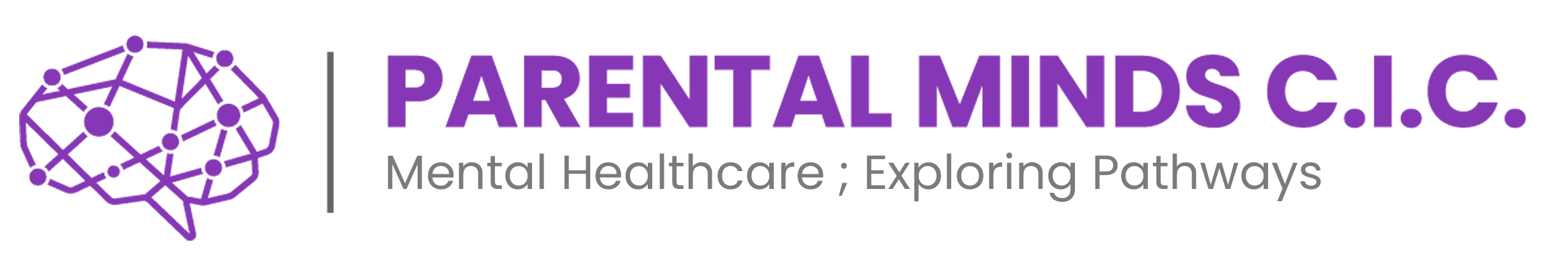 [Speaker Notes: When we're in control of things and we're not feeling overwhelmed or stressed, then the front part of our brain, called the prefrontal cortex, has tight control over thoughts and emotions and actions and helps us make decisions.
 
But when we're stressed,   the amygdala throws out all the adrenaline we have, represented by the red arrows, and the adrenaline is activating cortisol. In that situation, the amygdala is capturing what's happening in that prefrontal cortex.
 
This mean green arrows have gone and only the red arrows remain, meaning  we've got weaker control of our thoughts – weaker control of the way we respond to our emotions and weaker control  the  actions we take, because the amygdala has highjacked this ‘thinking’ part of our brain.
 
When we are supporting someone it’s useful to remember this and question what is happening for those you’re supporting. Is this young person able to think for themselves or are they currently in a highly stressful situation and has the amygdala hi-jacked their pre-frontal cortex?]
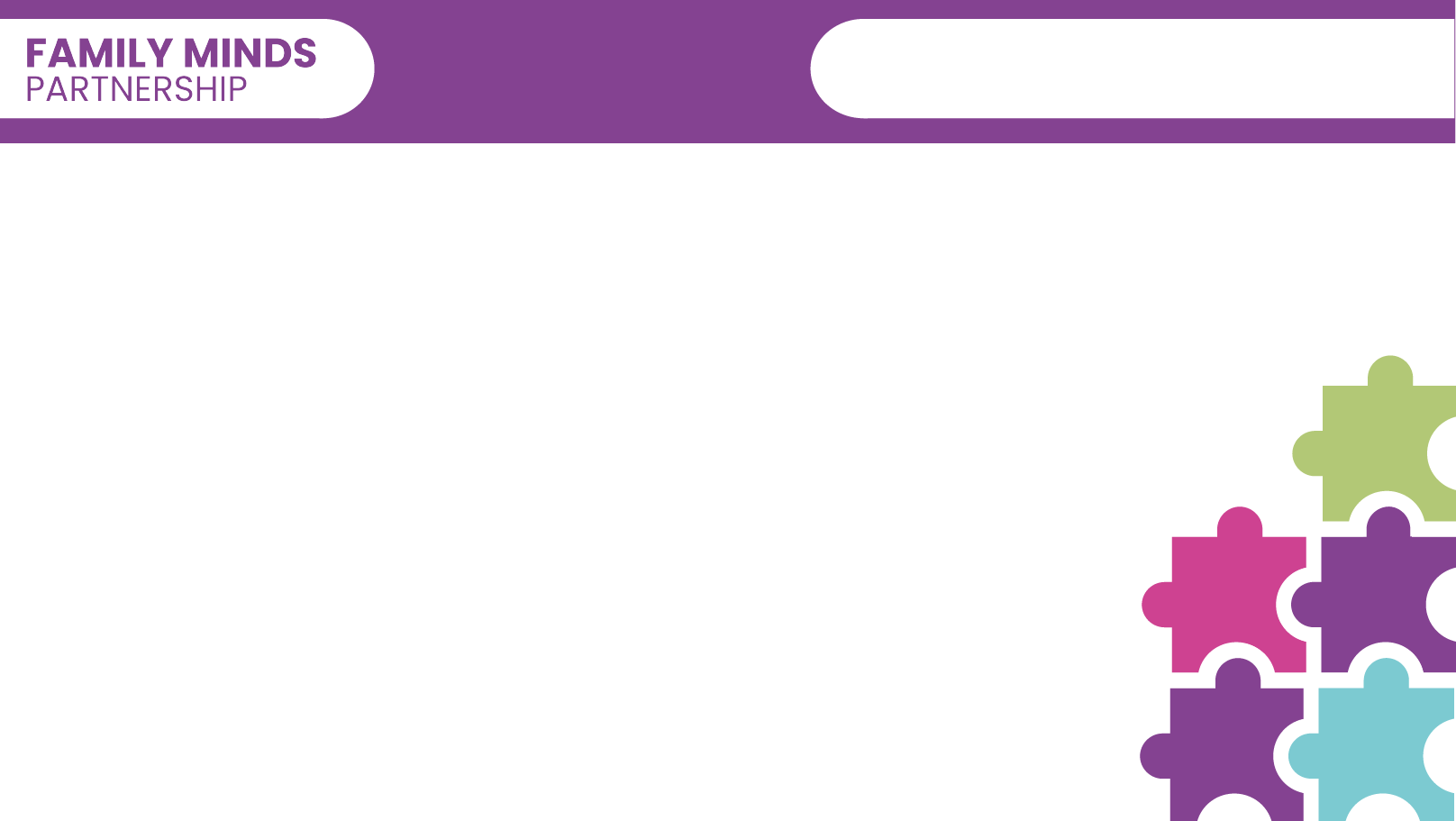 The Science
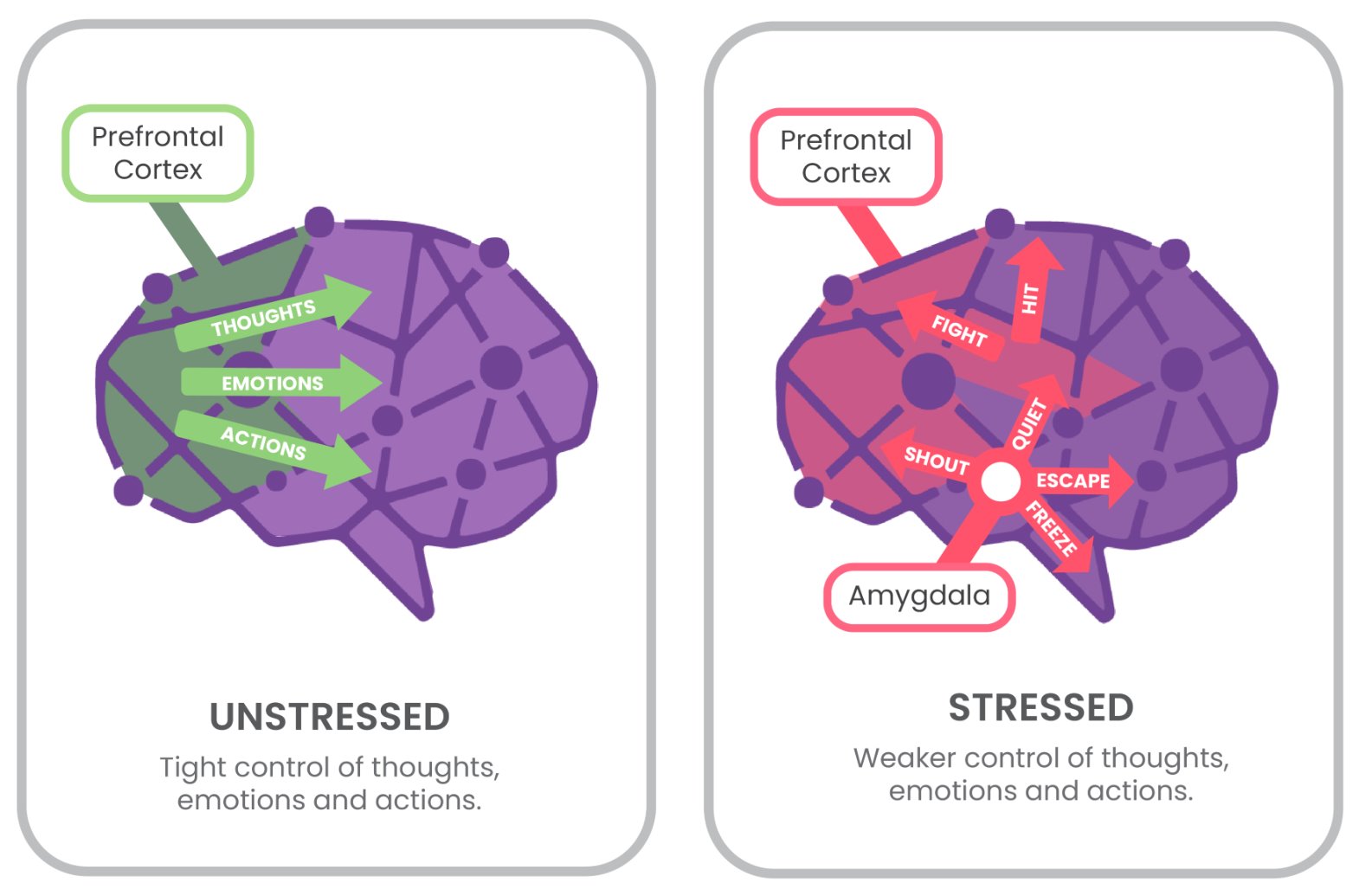 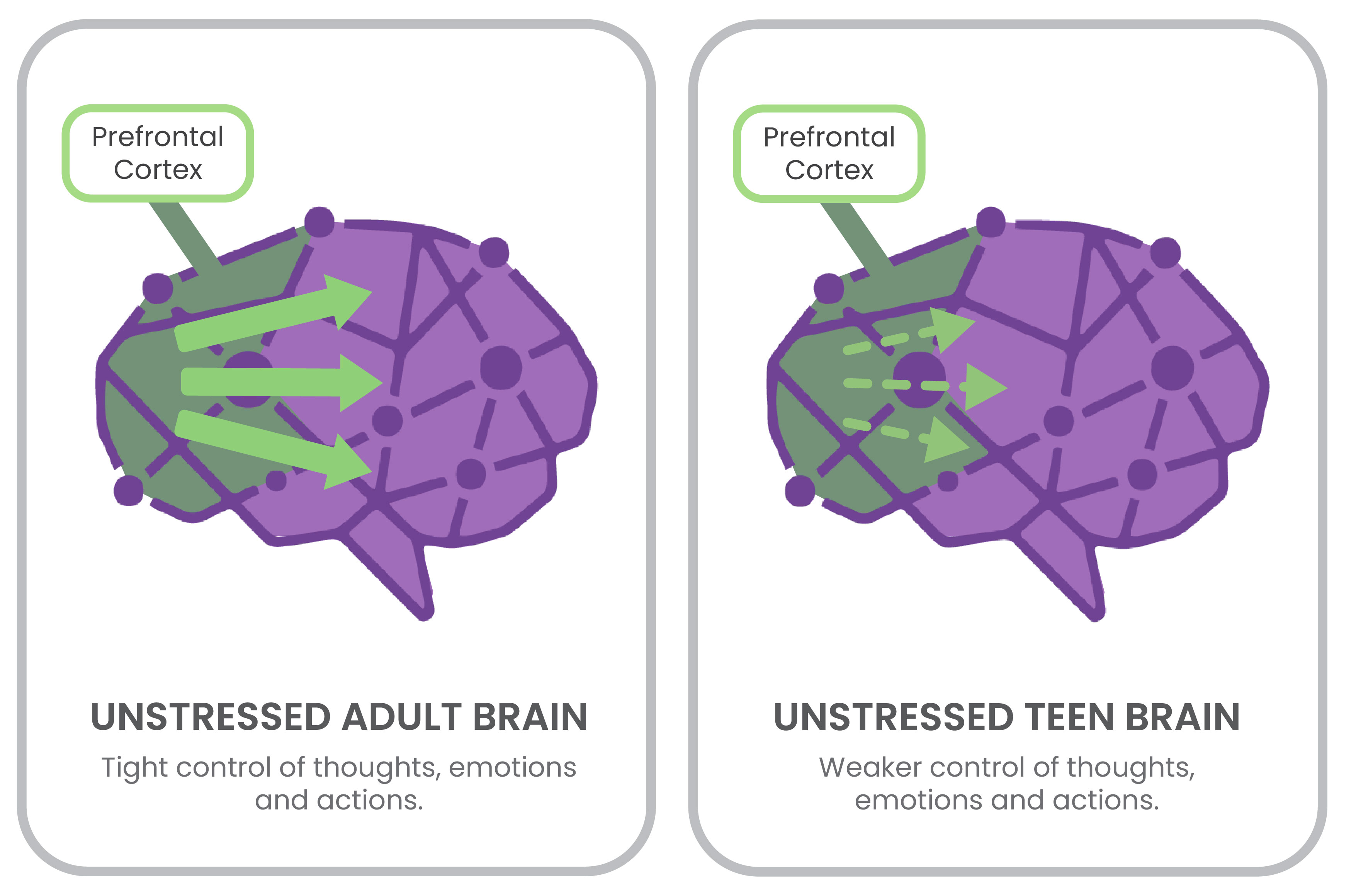 It's important to remember that brains aren't fully developed until the age of 25
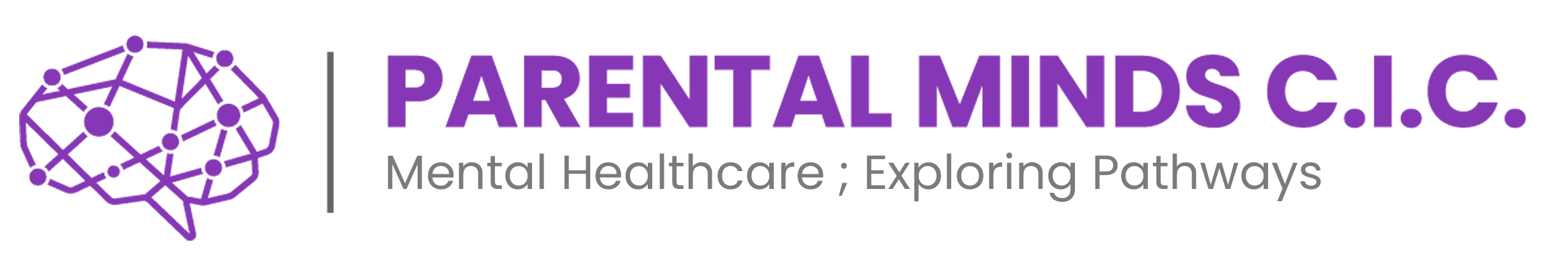 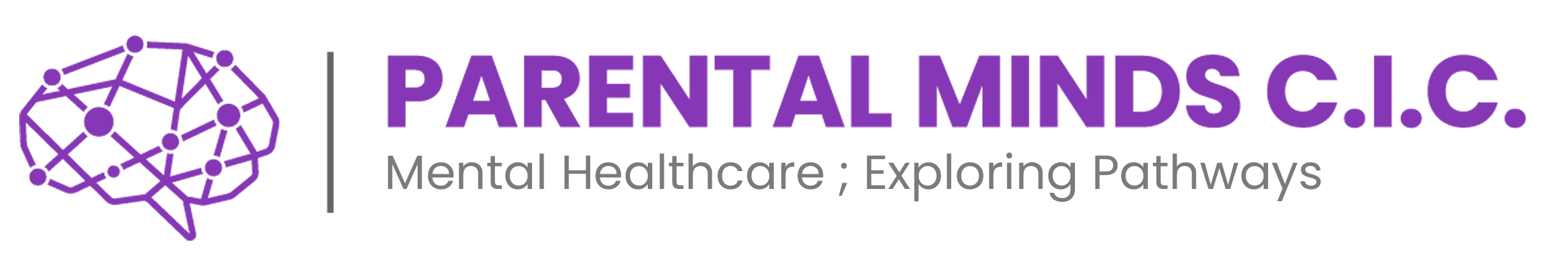 [Speaker Notes: It’s key to remember that our brains aren’t fully developed until we are 25. Particularly in our teenage years these signals from the prefrontal cortex are already weak, having much less control of our thoughts, emotions and actions.  Even when we’re not stressed we aren’t in full control.  An unstressed pre-adolescent won’t have full control of the thinking part of their brain
This can be useful to remember when we have a young person in front of us: They have weaker control of their thoughts, weaker control of the way they respond to their emotions and weaker control of the actions that they take, with no logic relating to the consequences of those actions because in a stressful situation the amygdala has hi-jacked the thinking part of their brain.]
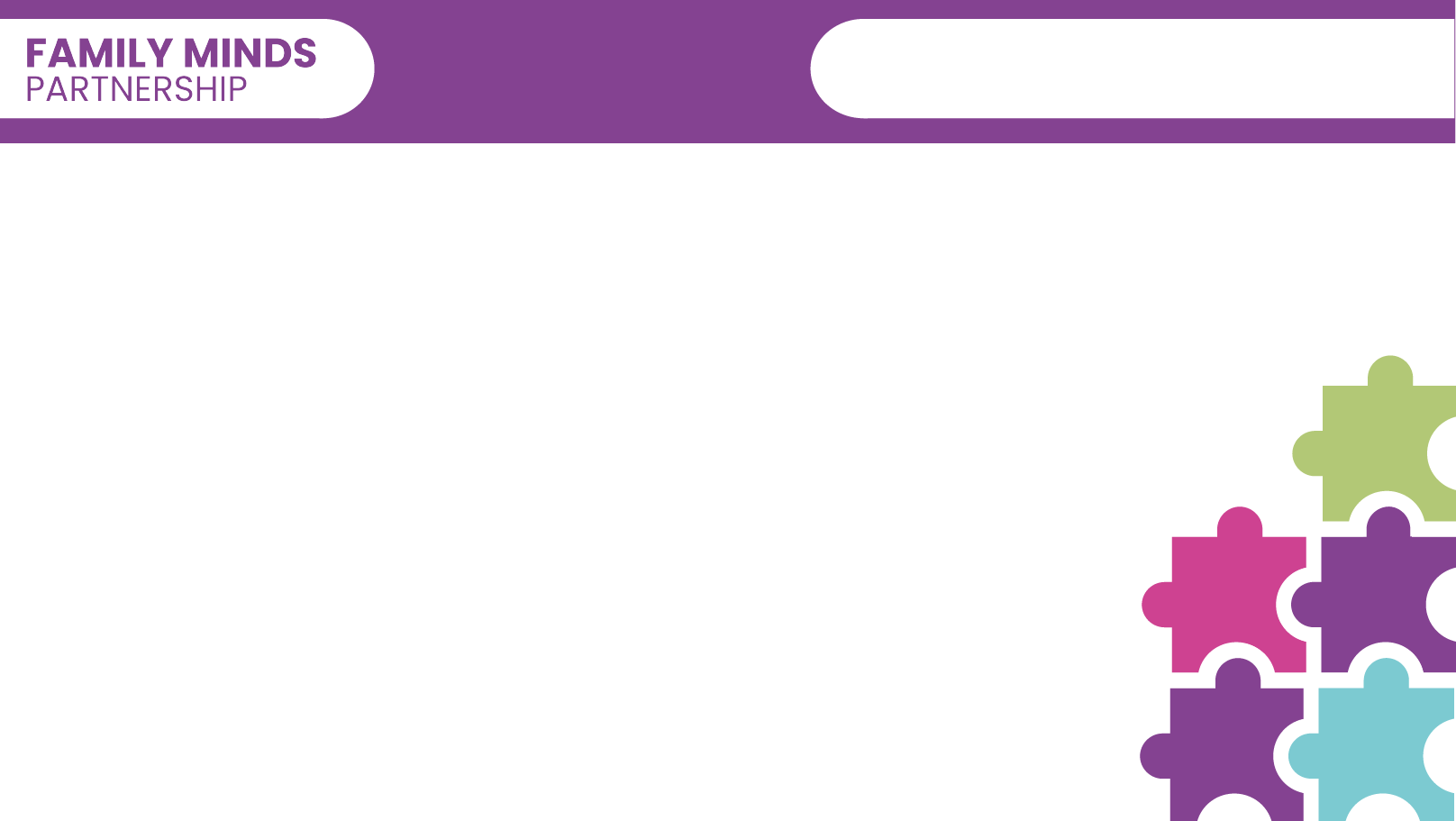 The Science
Useful resources

This webpage has useful information about the stress response, the brain, and how to explain it in a fun way to children https://blissfulkids.com/the-stress-response-and-the-brain-how-to-explain-it-to-kids/

Brainstorm by Dan Siegel is very good to help young people understand changes their brains go through and the impact of that, and there is a presentation about it here: Youtube - Brainstorm Talk
[Speaker Notes: Feedback - How does this make you feel?  Might it change how you respond?]
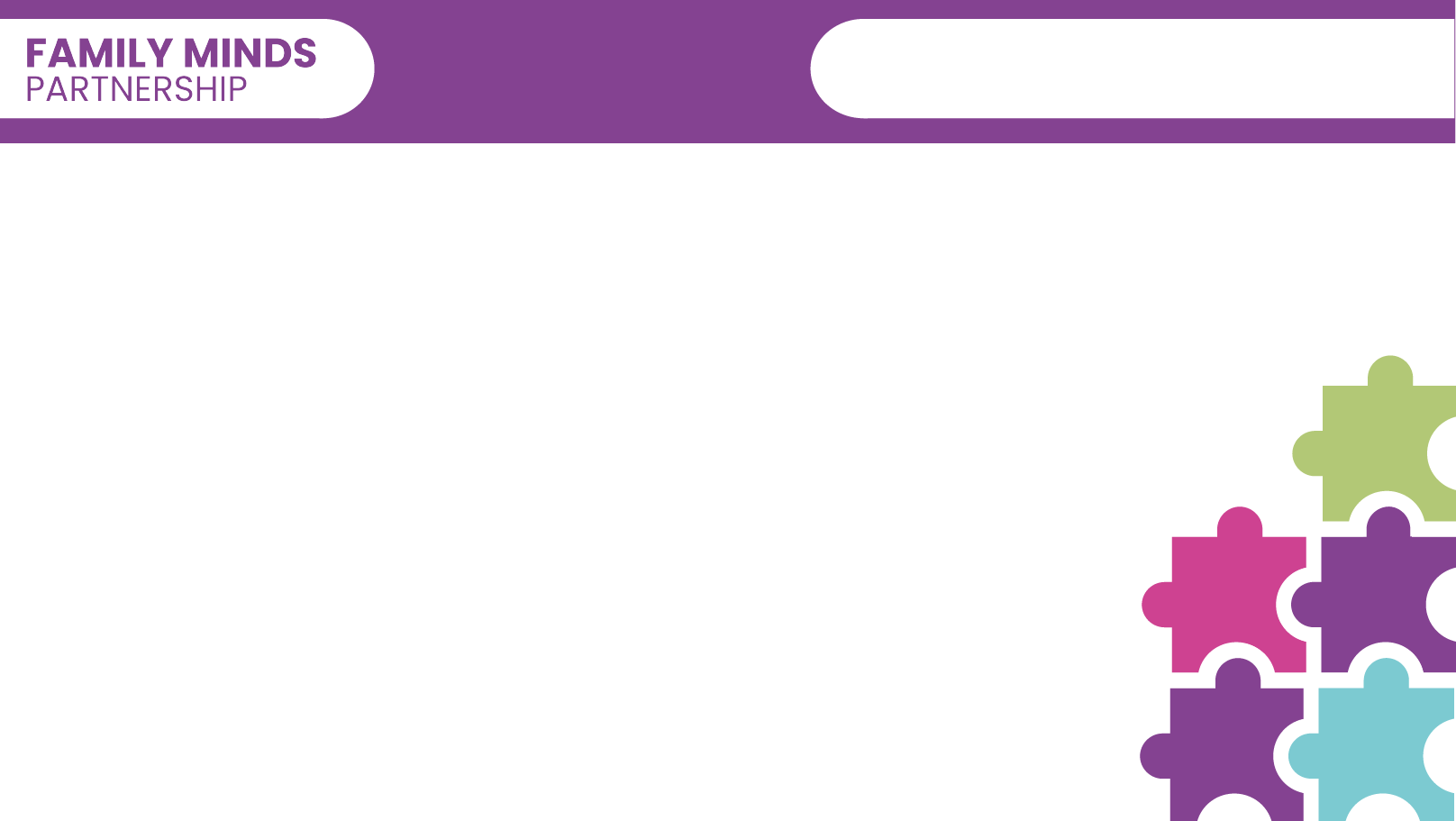 Caregivers Support
Does someone in the family care for others?
Are you a young person who is caring for someone at home?
Does the new school know they are a Young Carer?
Has relevant information been shared and any reasonable adjustments been made?
Is there a plan in place, during school hours for the person they care for?
Is the  Young Carer registered with Devon Young Carers?  West Bank - Young Carers

This is a helpful resource to help young people share information about themselves Caring Together - Year 6 Young Carer Transitions Booklet
Are you a parent with caring responsibilities ?
A carer is anyone, including children and adults who looks after a family member, partner or friend who needs help because of their illness, frailty, disability, a mental health problem or an addiction and cannot cope without their support. The care they give is unpaid and they may or may not live with the person they care for. NHS we

Parents can register here for support (Cared for 18+ for 1:1 support)  Devon Carers
Parents can register here for peer support (Cared-for of any age) Parental Minds

Useful resources
NHS Carers Facts		
https://www.nhs.uk/conditions/social-care-and-support-guide/
[Speaker Notes: If you register as a carer with Devon carers, they will also notify your GP of your caring status.  You are a carer if 1. Do you look after someone?
Remember a carer is not paid or a formal volunteer. If your answer is no to question 1, you are not a carer.
If you answered yes to question 1, please answer the following three questions.
2. Are you looking after yourself?
3. Do you have support from family or friends in your caring role?
4. Do you have all the help and support you need?
If you answered yes to all of questions 2-4 please use our website to find out what information and self-help is available to you.
If you answered no to any of questions 2-4 please contact us to request an assessment of your needs.]
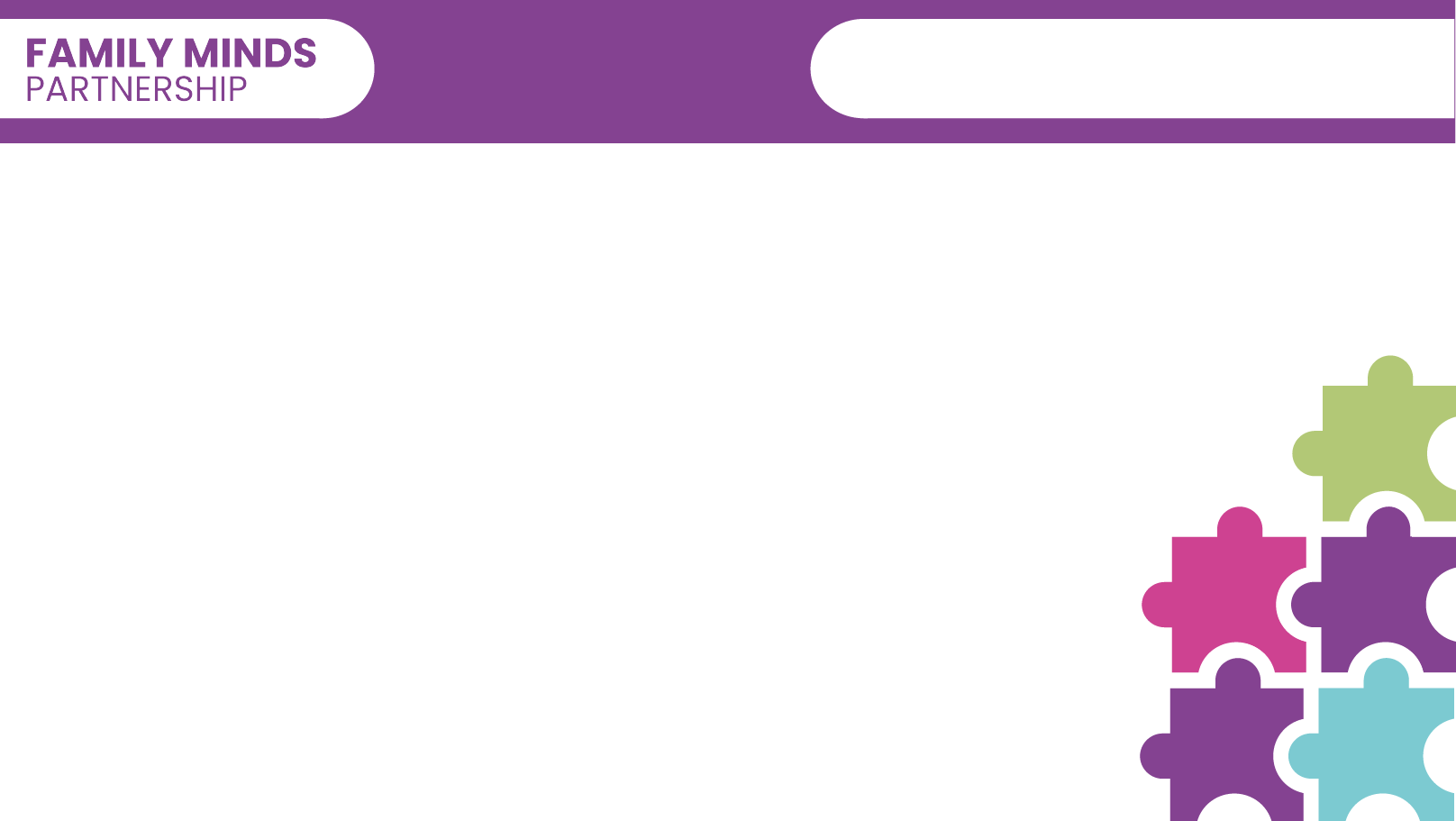 Change for Caregivers
How will life change for parents and caregivers?
How might you prepare for the change as a parent, a practitioner or a school staff member?
Arrange to do something when they are at school, which might be: -
Doing an activity in your coffee/lunch break at work or at home
Going for a walk
Connecting with a friend who understands
Joining a peer support group where others can relate to this change
Trying a new community activity
Learning a new skill

Prepare yourself that their communication with you is likely to change
Their peers become their focus 
Input from parents & trusted adults seems less important
[Speaker Notes: Preparing yourself for the up coming ‘empty nest’ can be useful, especially when your youngest child moves on from a primary school setting.  Some parents find this hard,  no longer seeing their peers in the playgroup at school pick up time and swapping stories about how their children are getting on.  It’s useful to consider your own feelings and how your day might change.

This also applies to practitioners and school staff who have been supporting a young person for many years.  Although you will have new students coming through, you may well also experience a sense of loss for those you have nurtured through their early childhood years.]
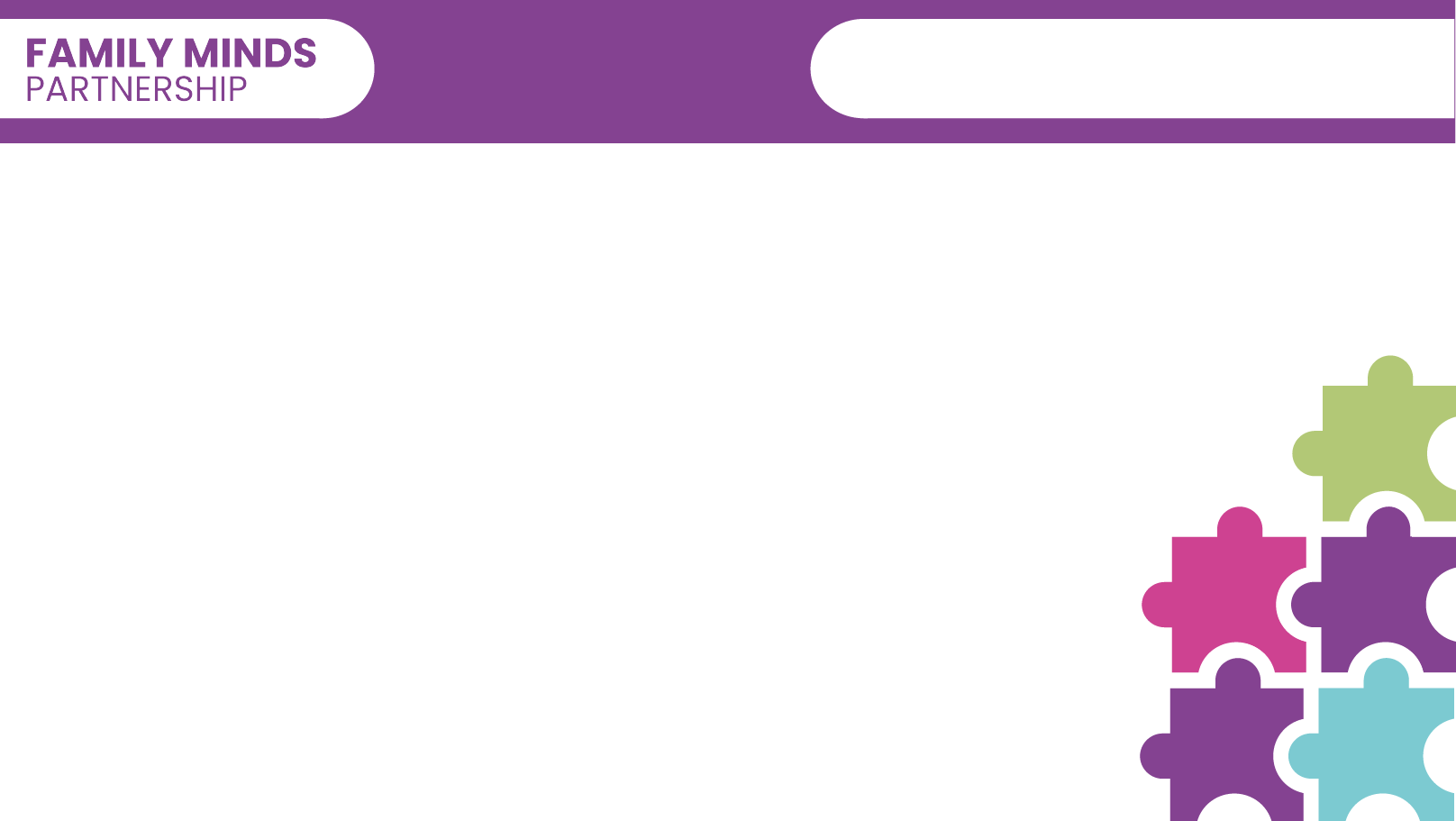 Change for Caregivers
How will life change for parents and caregivers?

Useful resources
For communication 	https://www.parentalminds.org.uk/face-facts/
After a conversation 	https://www.parentalminds.org.uk/self/
Family Wellbeing     	https://www.nhs.uk/mental-health/self-help/guides-tools-and-activities/five-steps-to-mental-wellbeing/
Every Mind Matters 	https://www.nhs.uk/every-mind-matters/
Self-help ideas 		https://www.getselfhelp.co.uk/
[Speaker Notes: Feedback - ideas for yourself]
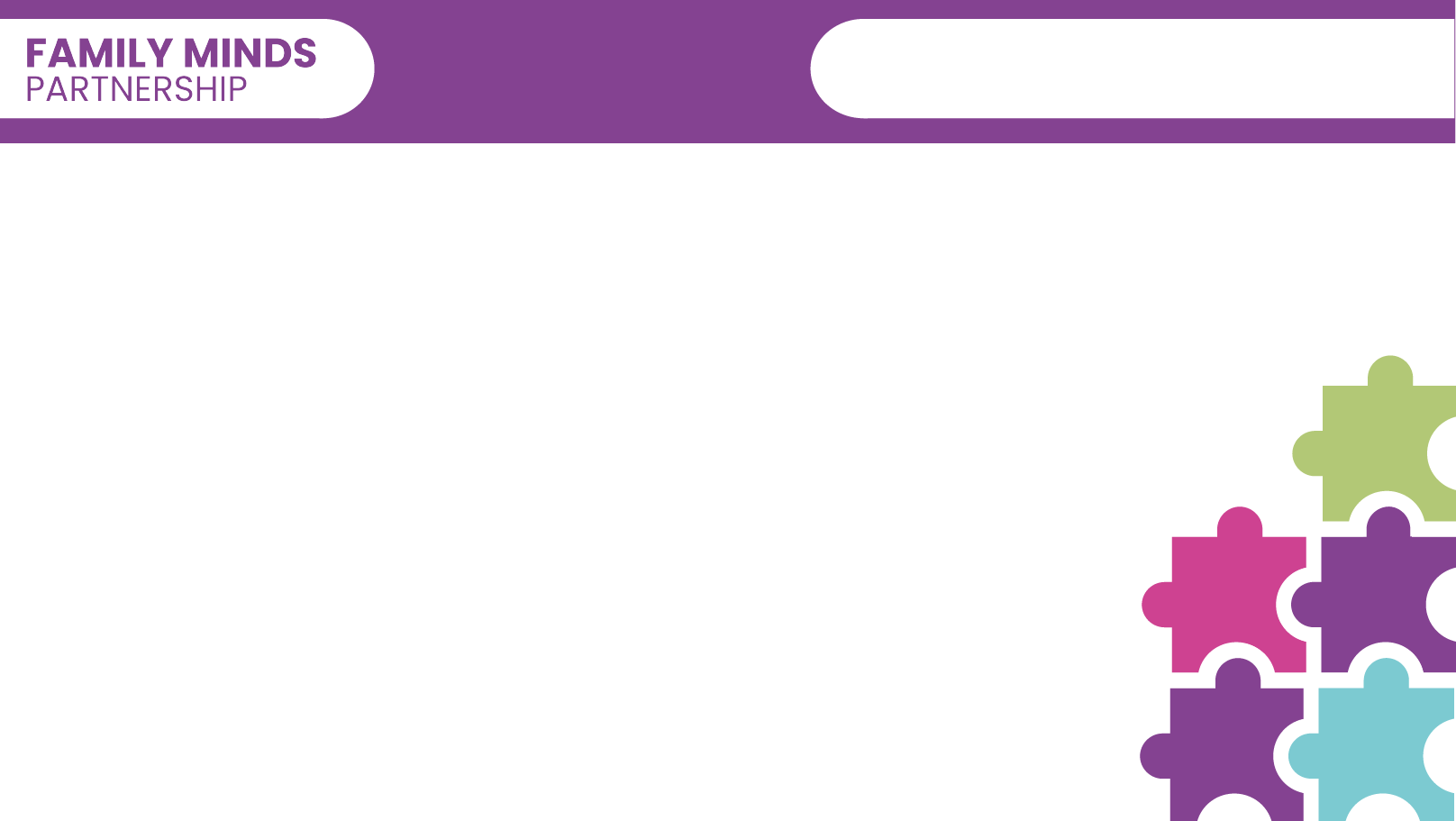 Co-production
Navigating Change Contributing Partners 

YMCA  
HEADS UP 
ESTEEM TEAM
TOR SUPPORT
YOUNG DEVON
NORMAL MAGIC
EPIC SOLUTIONS
PARENTAL MINDS
FAMILY RESOURCE
ACTION EAST DEVON
BOUNCE, BRIGHTER FUTURES
YOUTH ARTS & HEALTH TRUST
DEVON MENTAL HEALTH ALLIANCE
Additional Partners

PLACE2BE
FAMILY COMPASS
Life Chance Trust
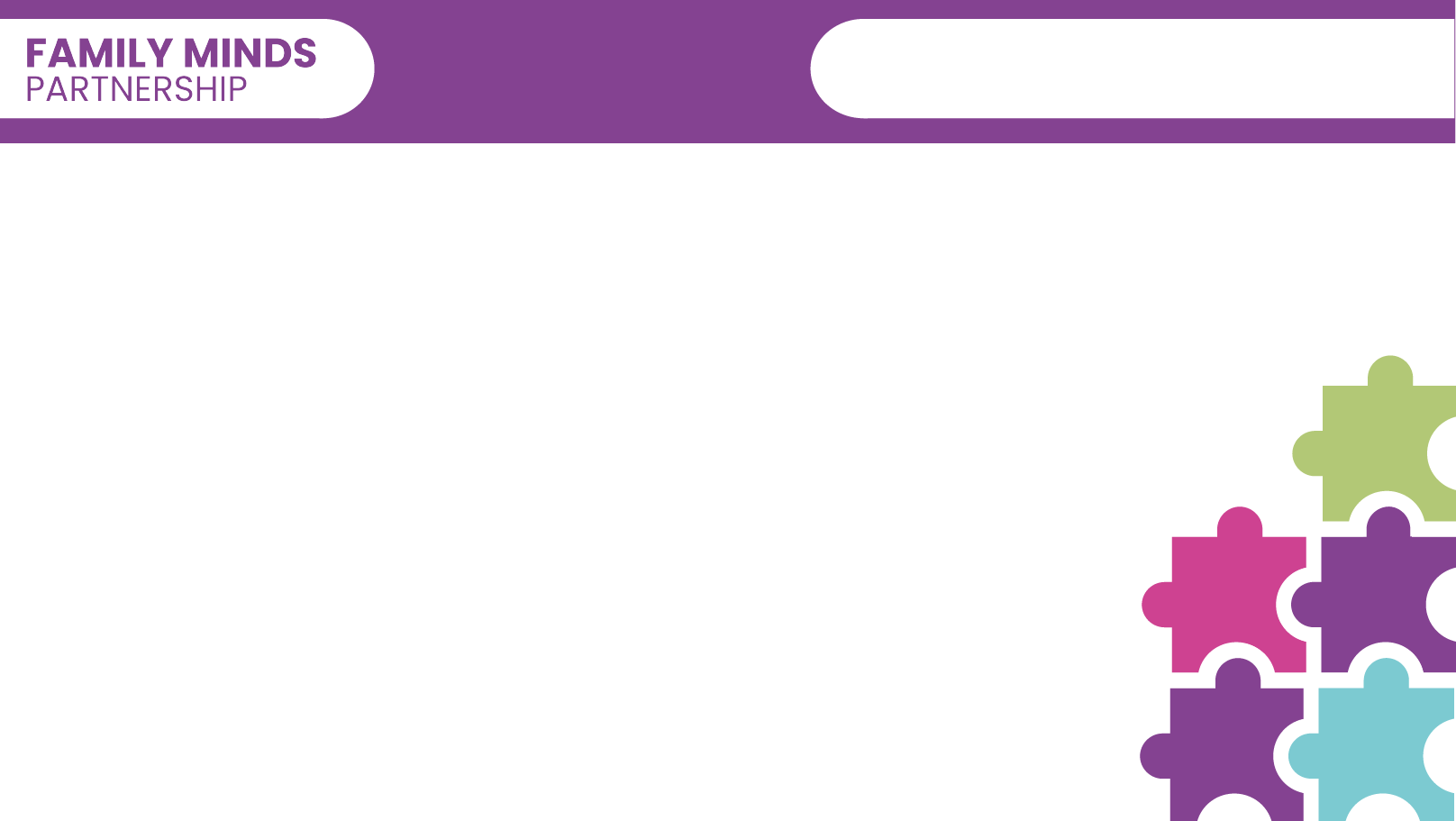 Helpful links
Specific resources on transitioning to secondary school:
Young Minds - School Transitions 
Family Lives Starting - Secondary School 
BBC Bitesize

Back to school tips for new term:
Back to school tips for a mentally healthy school year - Best For You Qwell

Dealing with change (general):
NHS Wellbeing - How to deal with change

Bullying: 
National Bullying Helpline

Other:
If you reach challenges / if your child is overwhelmed - https://www.parentalminds.org.uk/links/
English as an additional language – https://help-for-early-years-providers.education.gov.uk/get-help-to-improve-your-practice/english-as-an-additional-language-eal